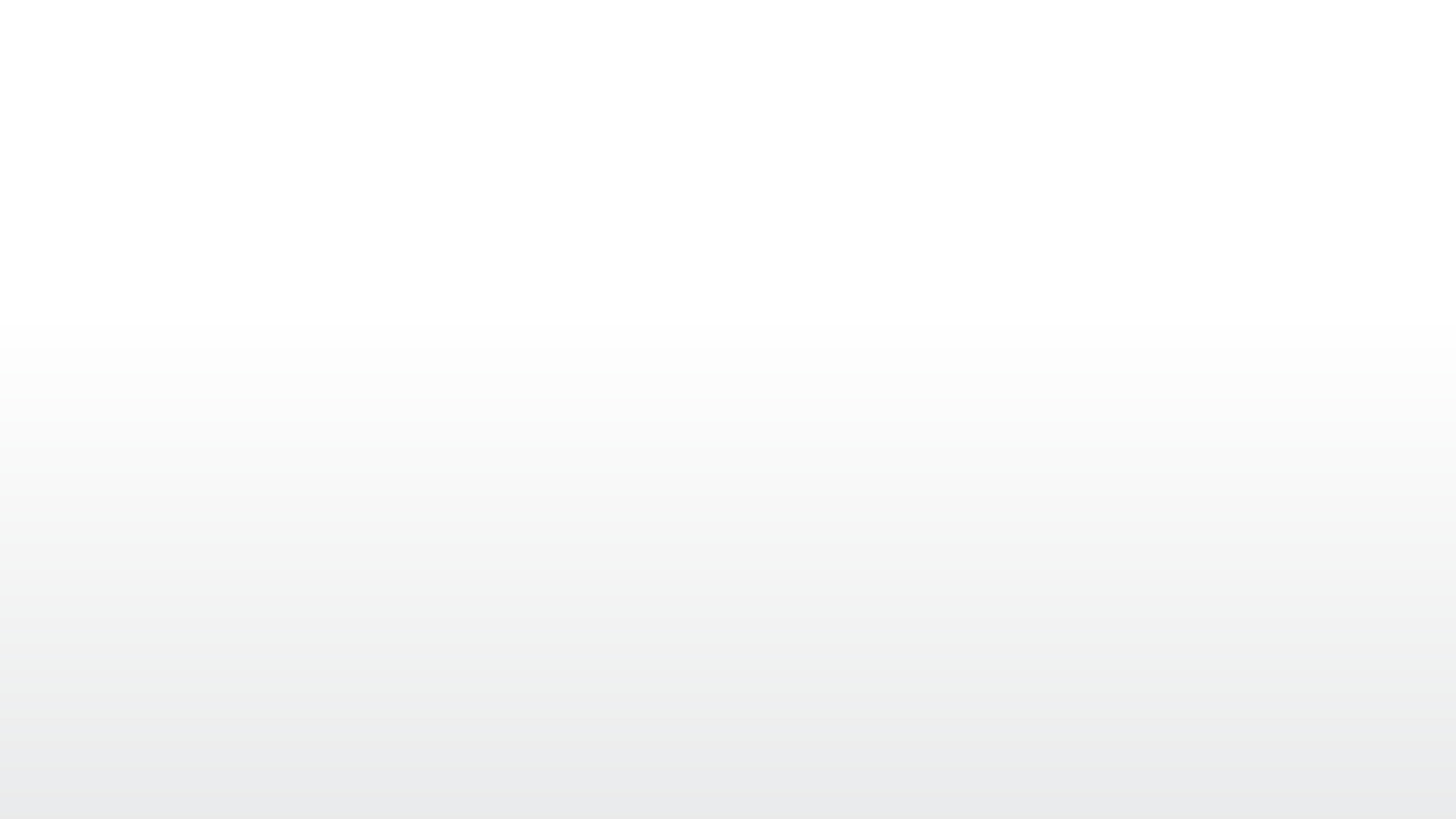 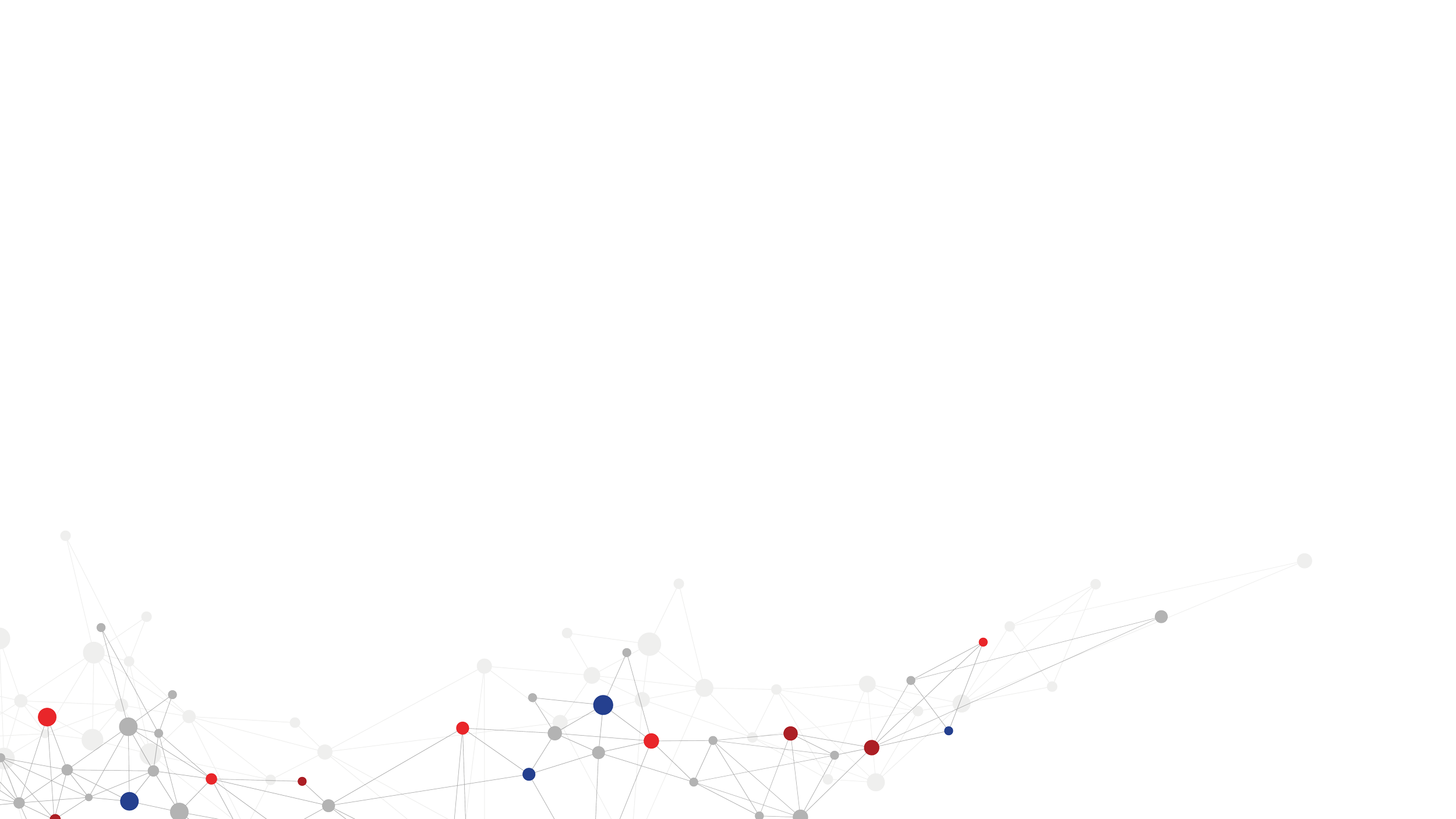 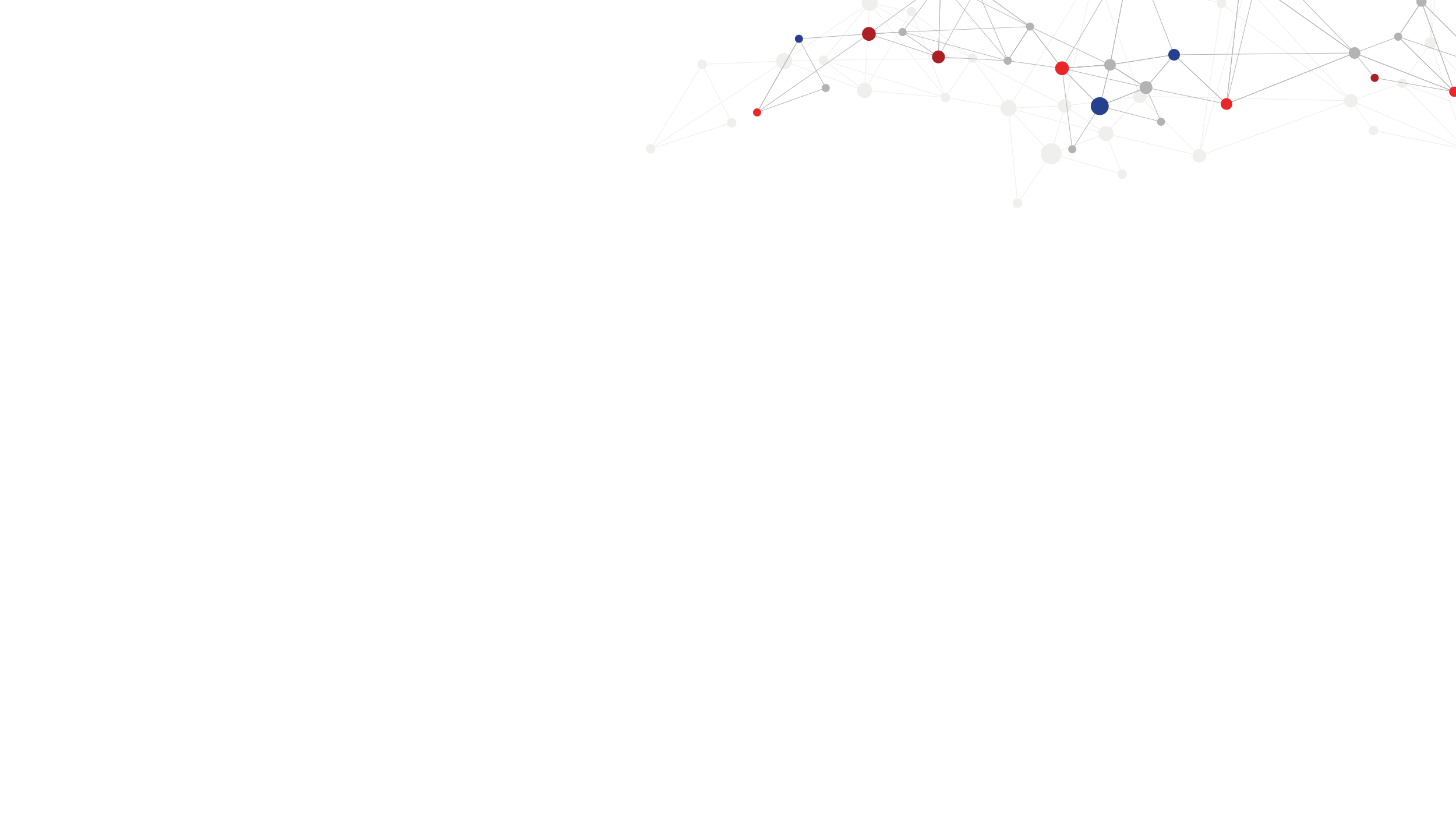 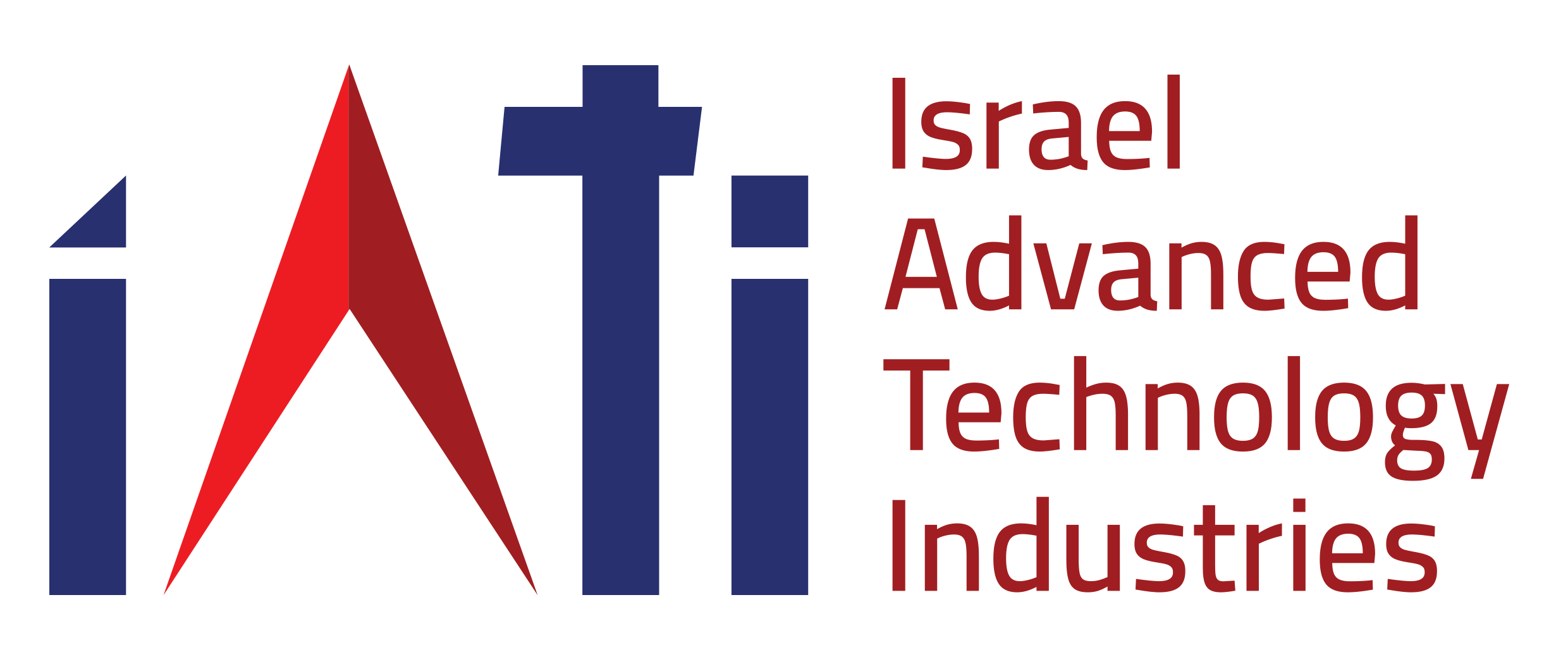 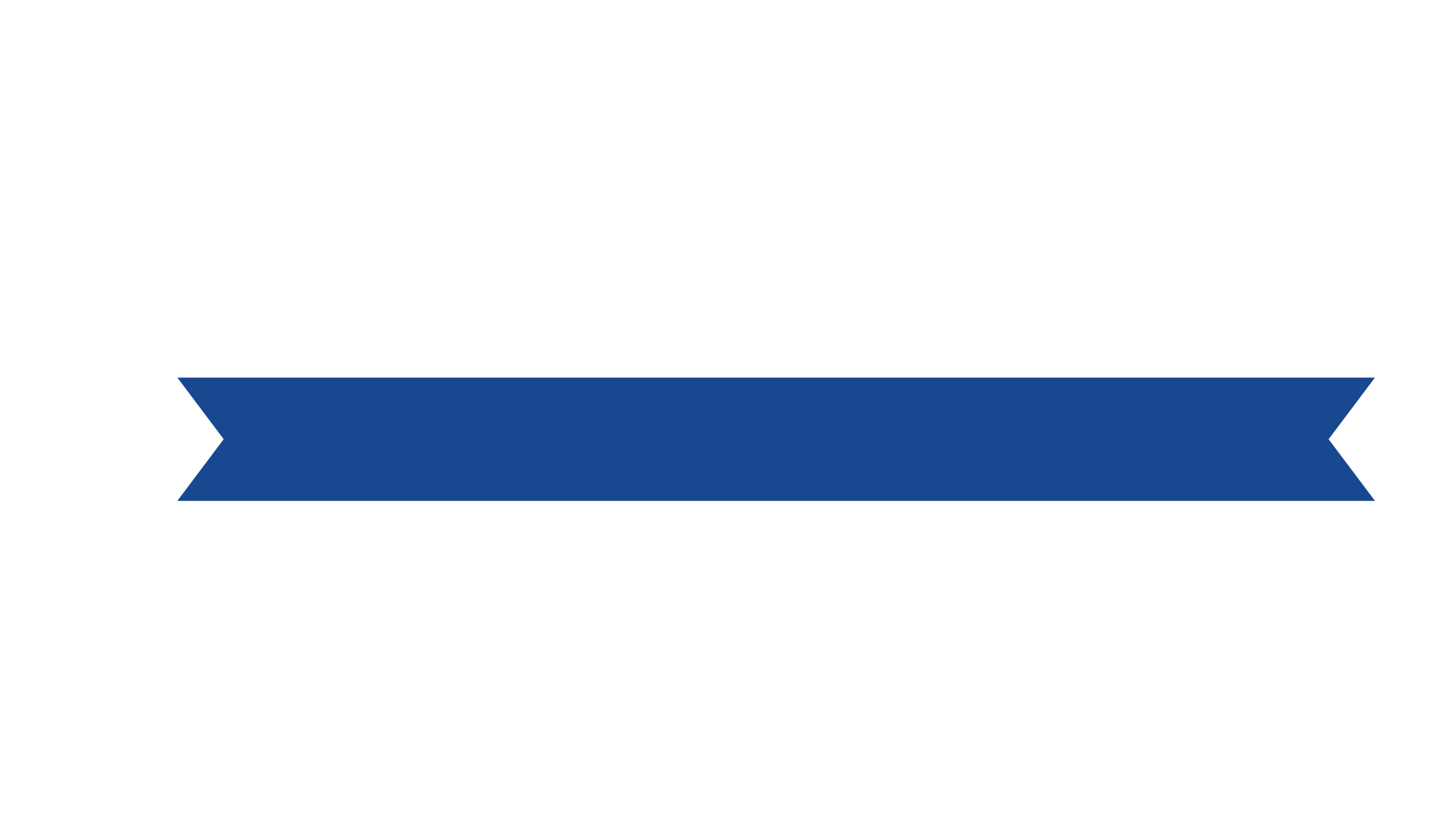 Board Presentation Media Meeting – Q2 2024
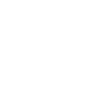 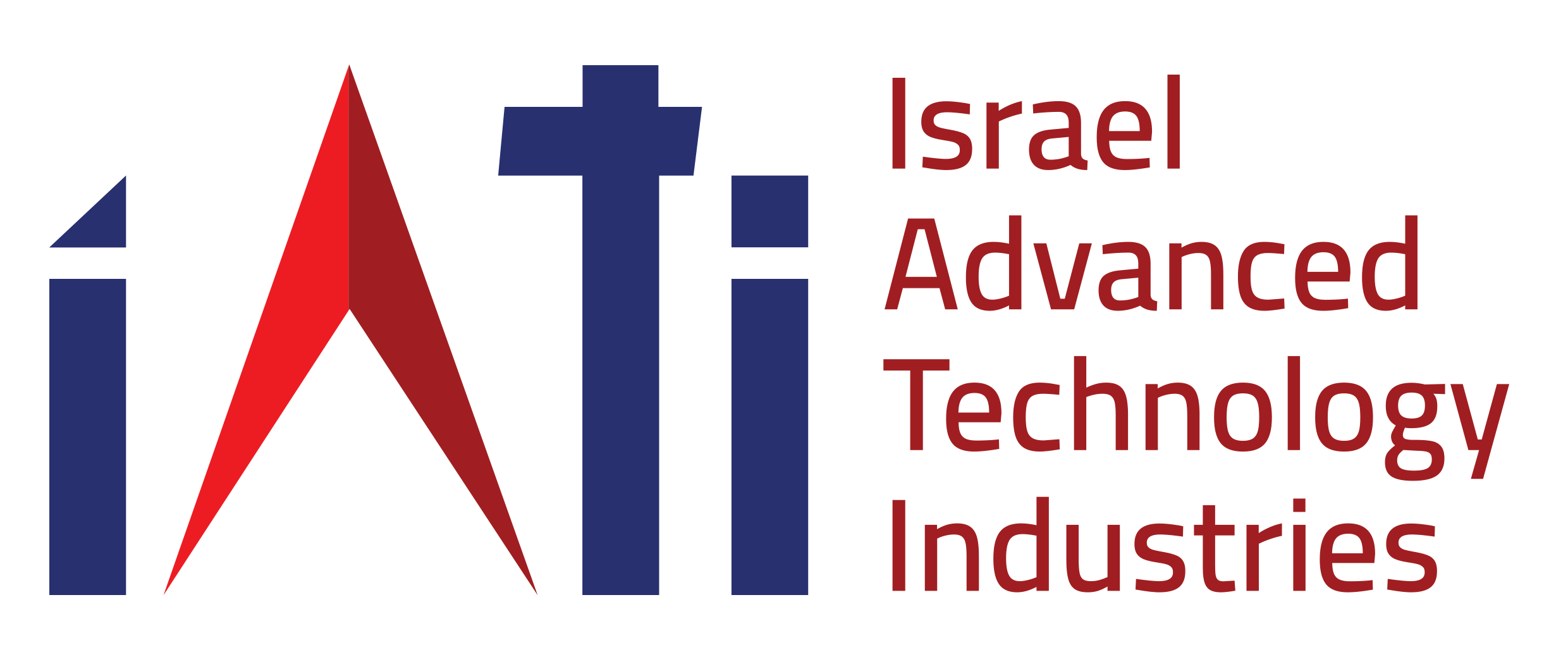 בעקבות טקס פתיחת המסחר בנסדאק בהובלתIATI
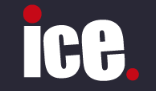 2.5.24
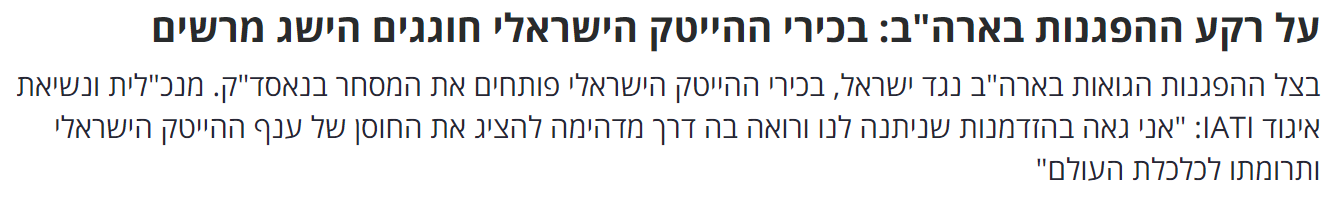 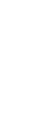 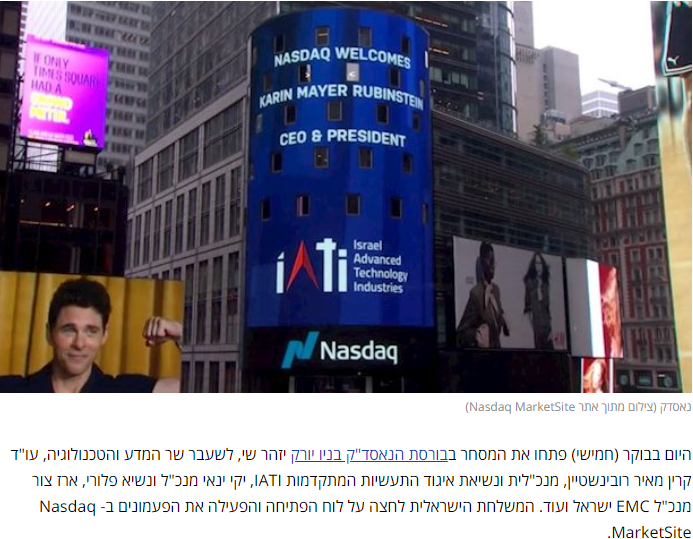 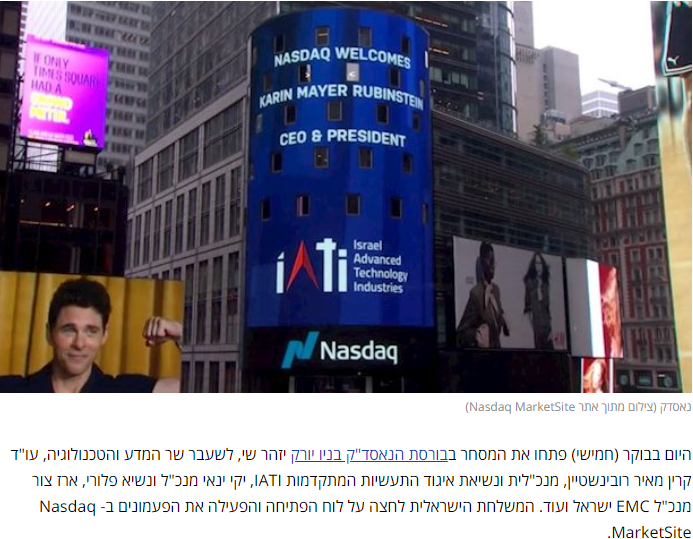 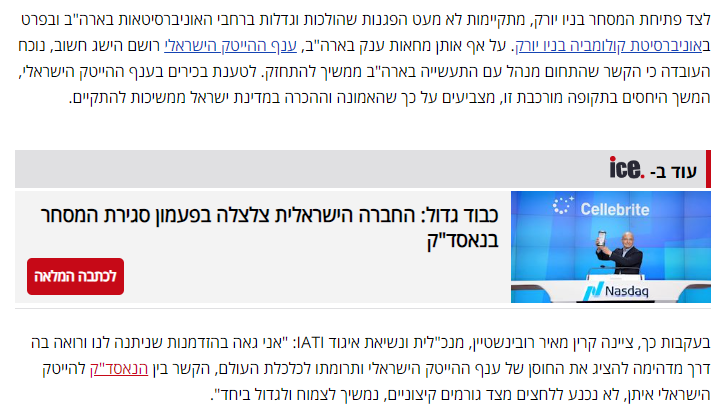 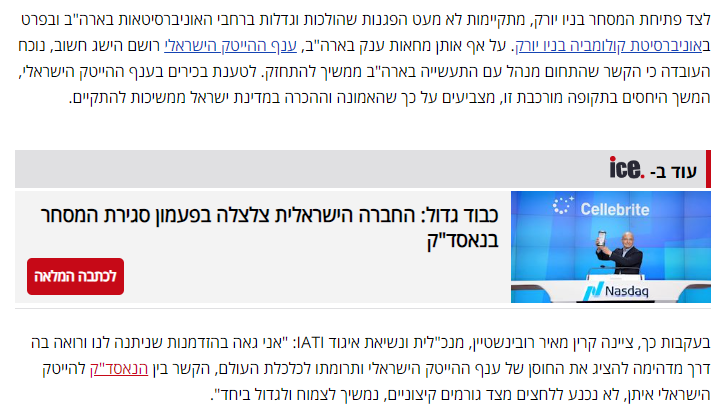 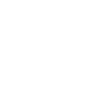 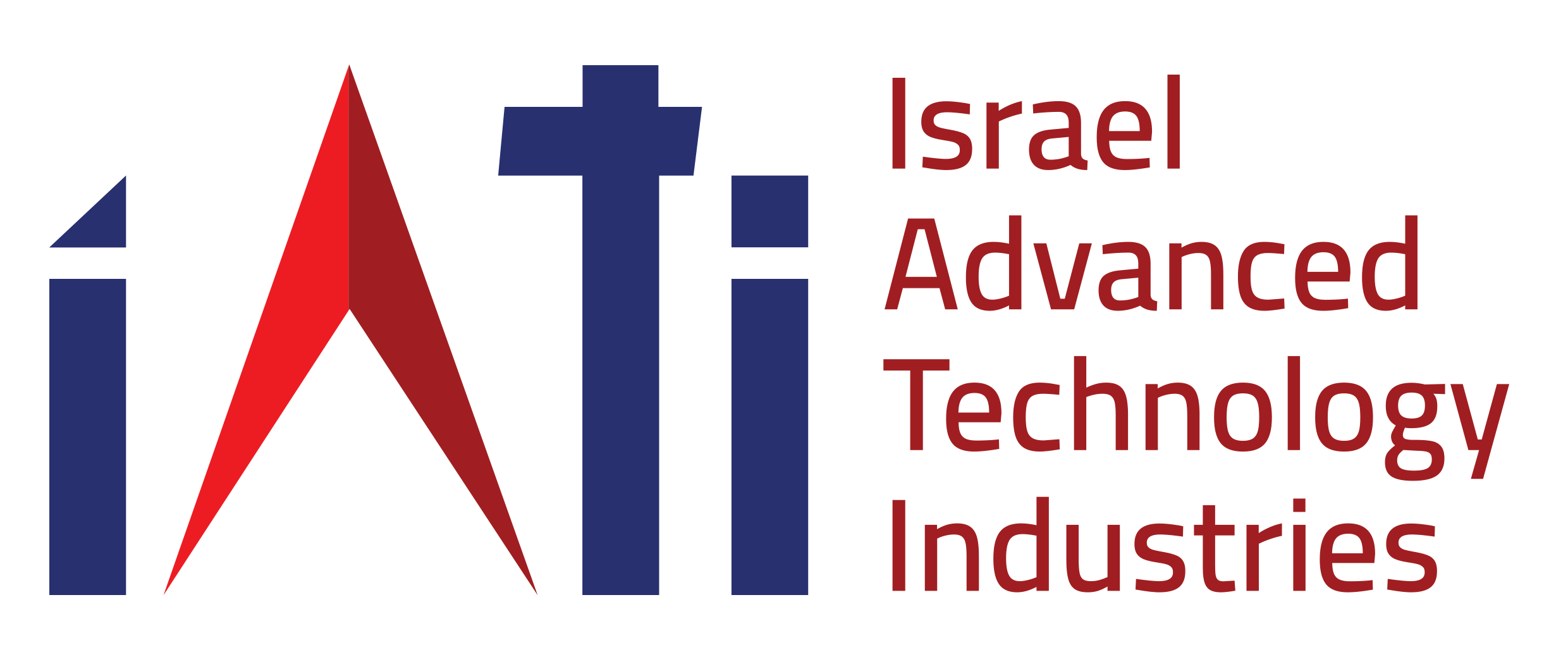 בעקבות טקס פתיחת המסחר בנסדאק בהובלתIATI
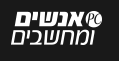 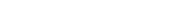 8.5.24
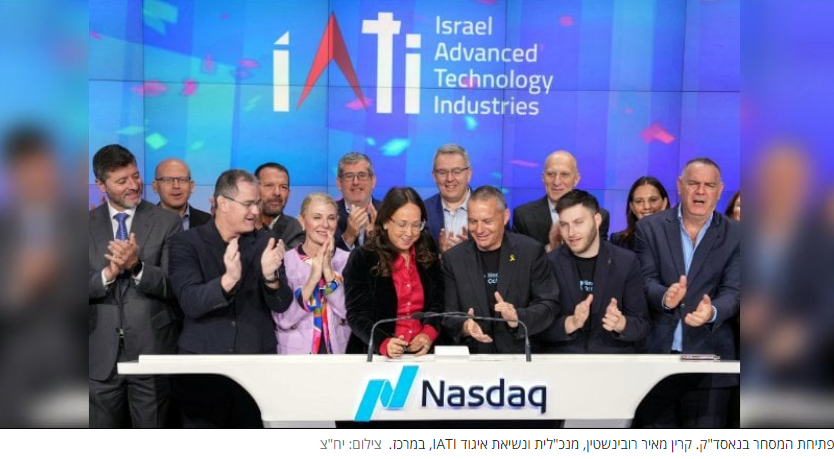 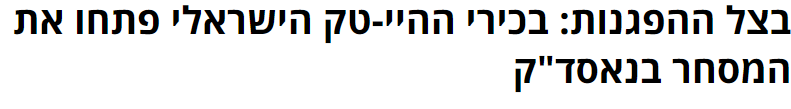 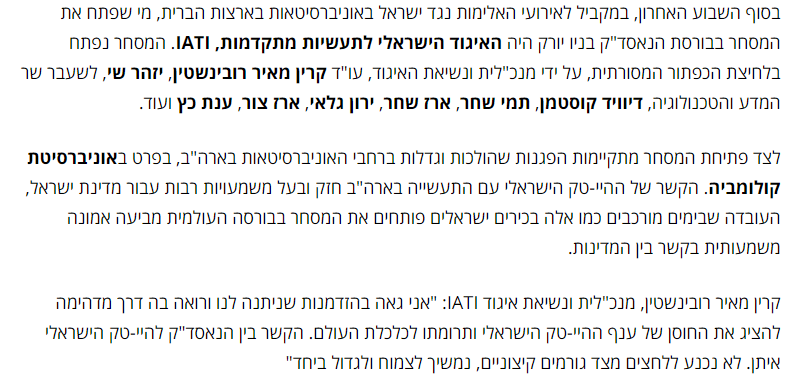 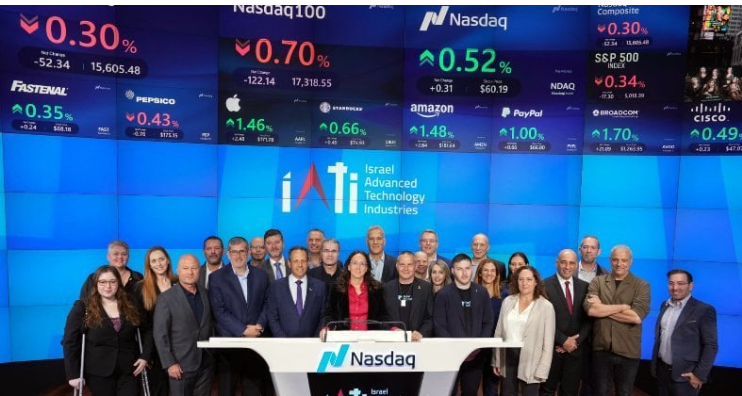 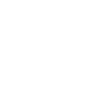 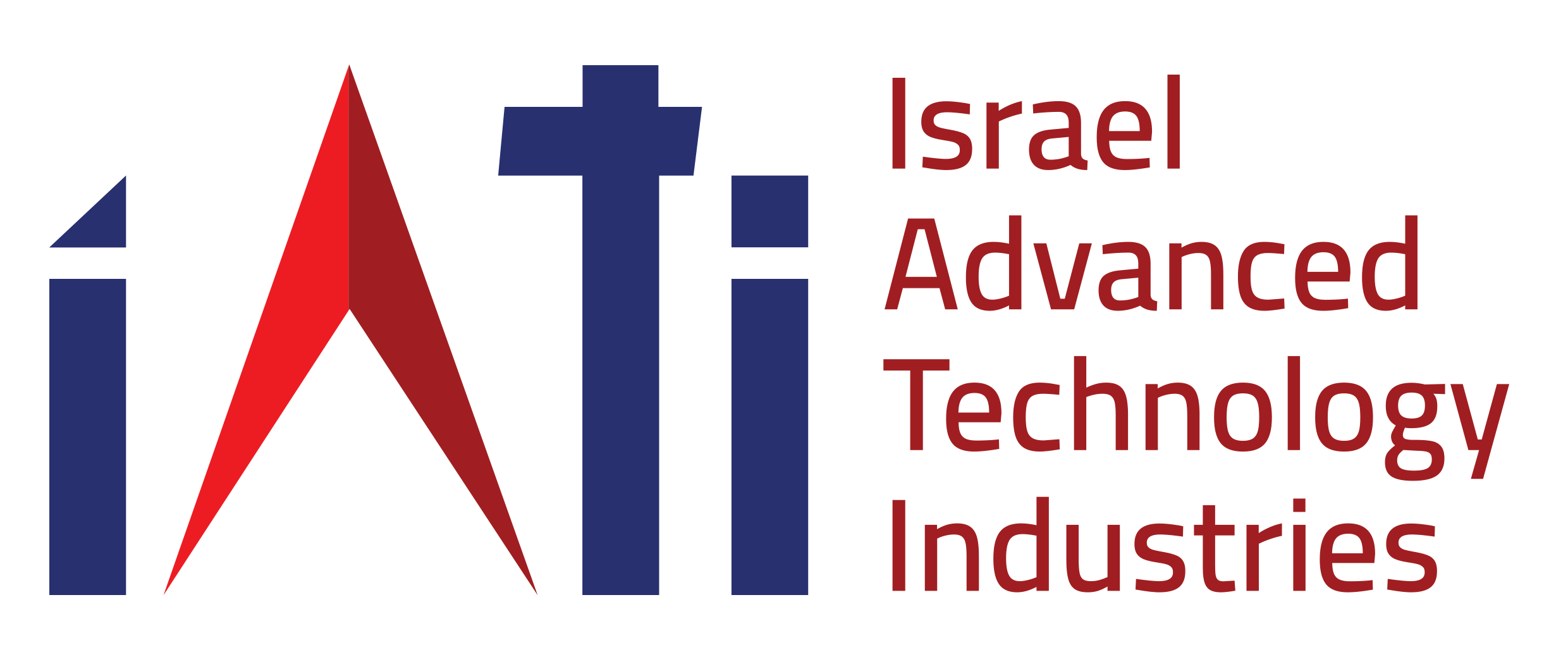 בעקבות טקס פתיחת המסחר בנסדאק בהובלתIATI
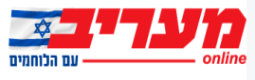 09.05.24
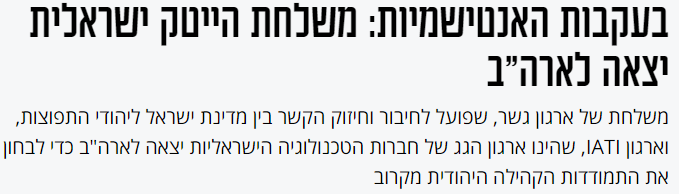 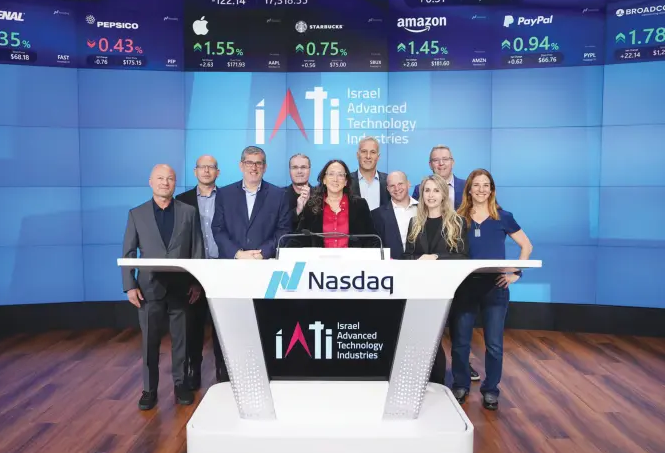 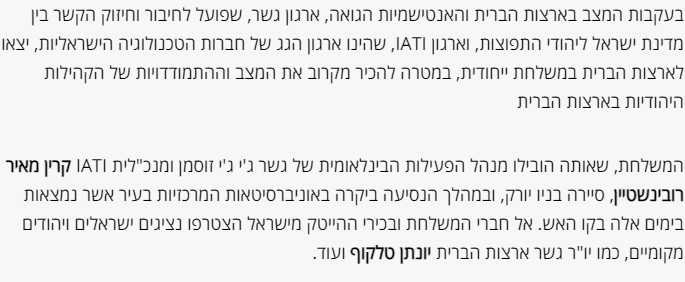 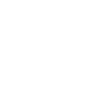 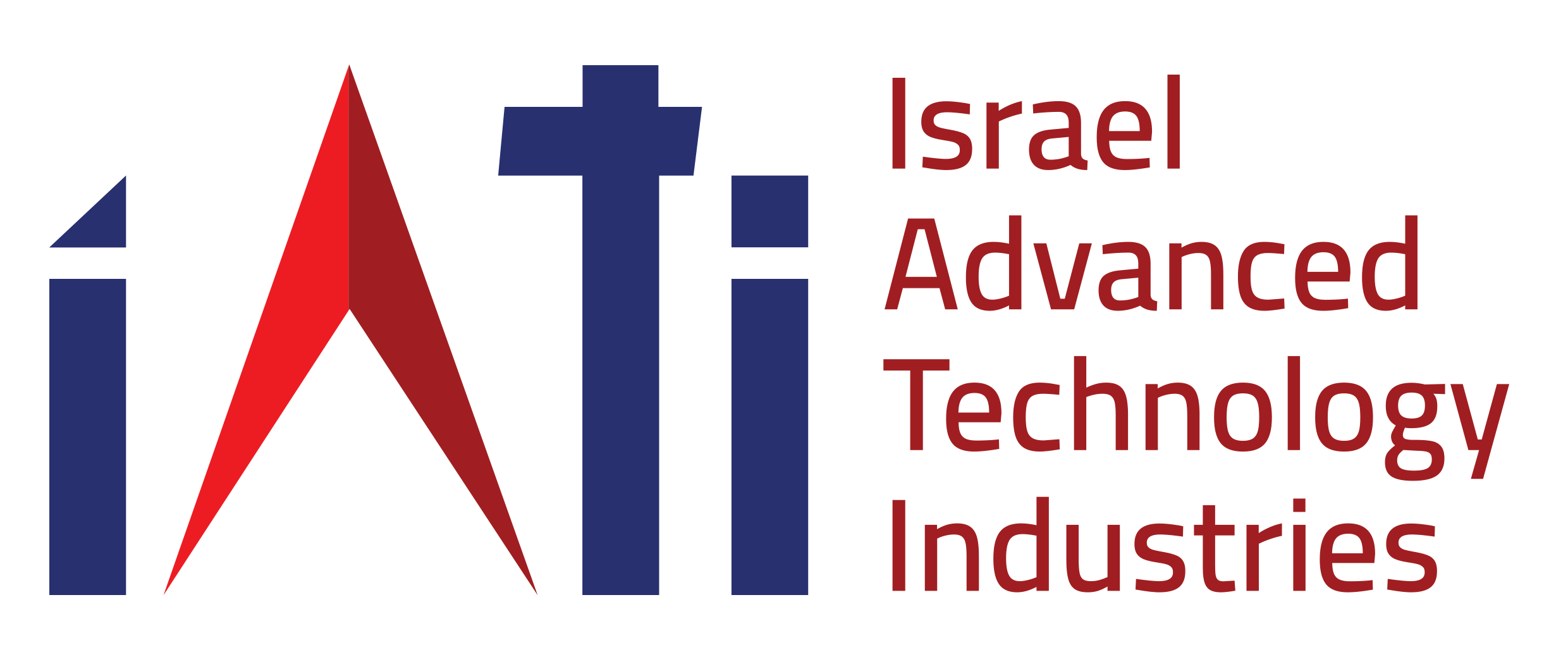 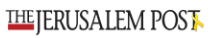 בעקבות טקס פתיחת המסחר בנסדאק בהובלתIATI
11.5.24
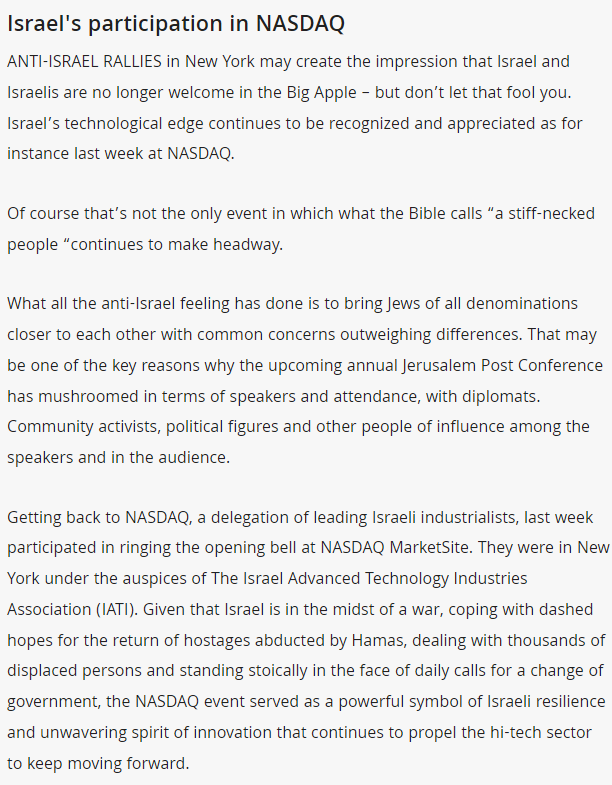 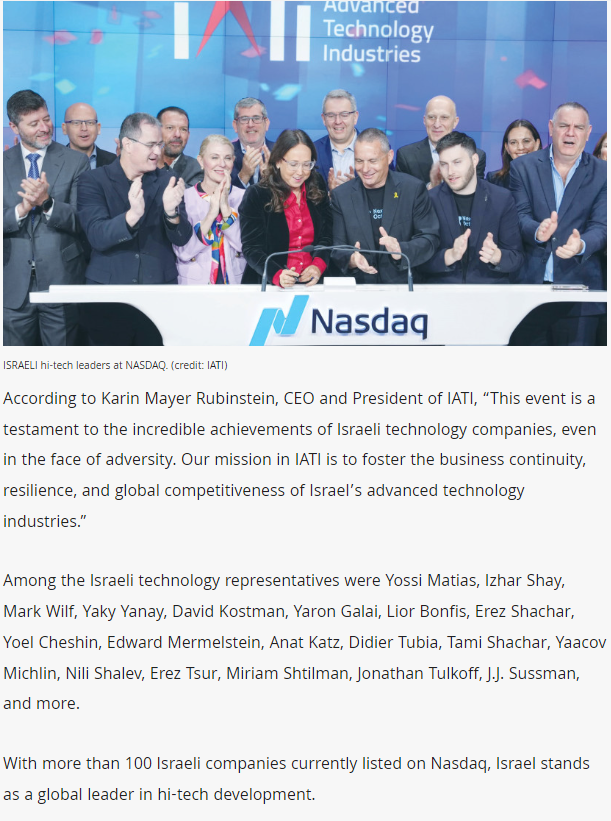 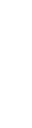 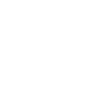 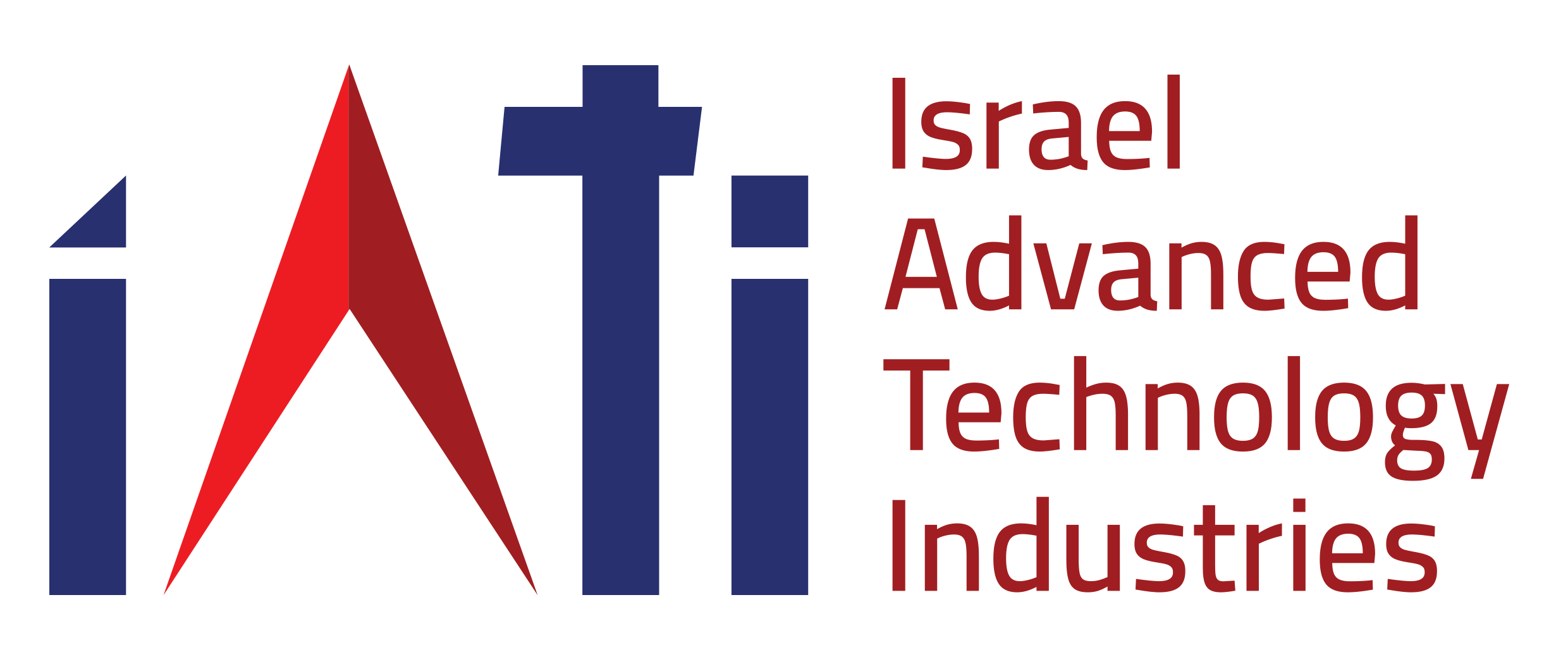 בעקבות טקס פתיחת המסחר בנסדאק בהובלתIATI
2.5.24
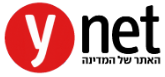 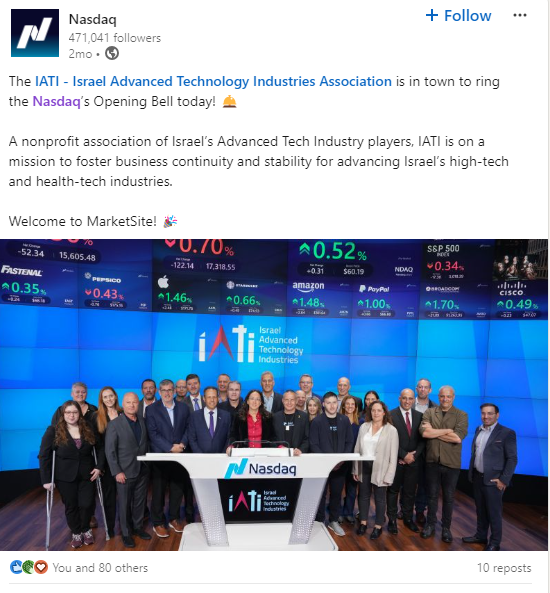 07.05.24
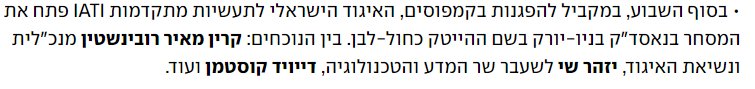 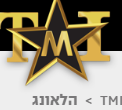 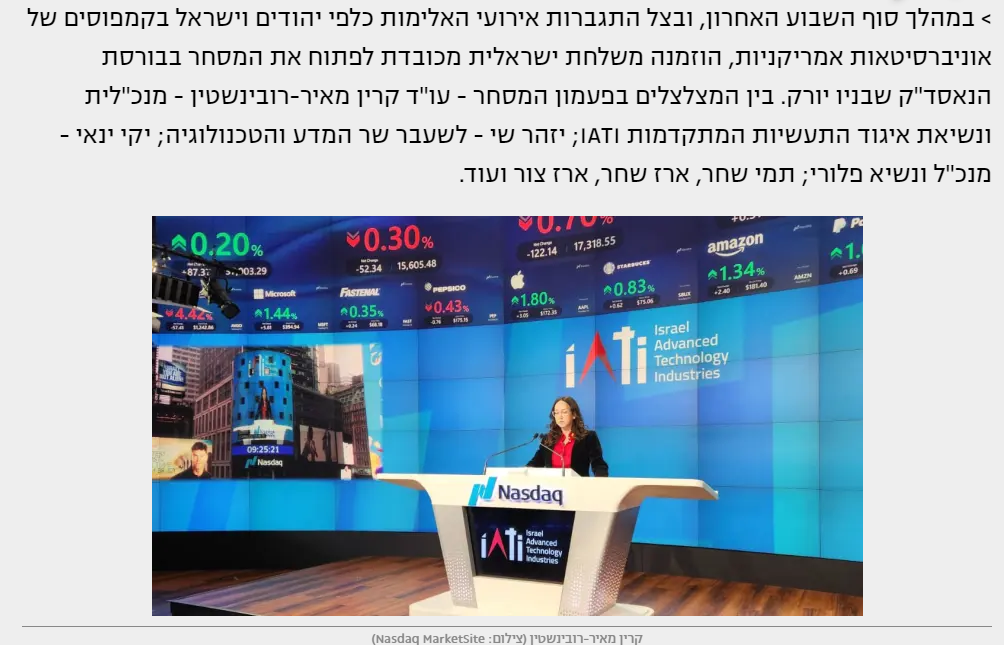 07.05.24
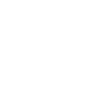 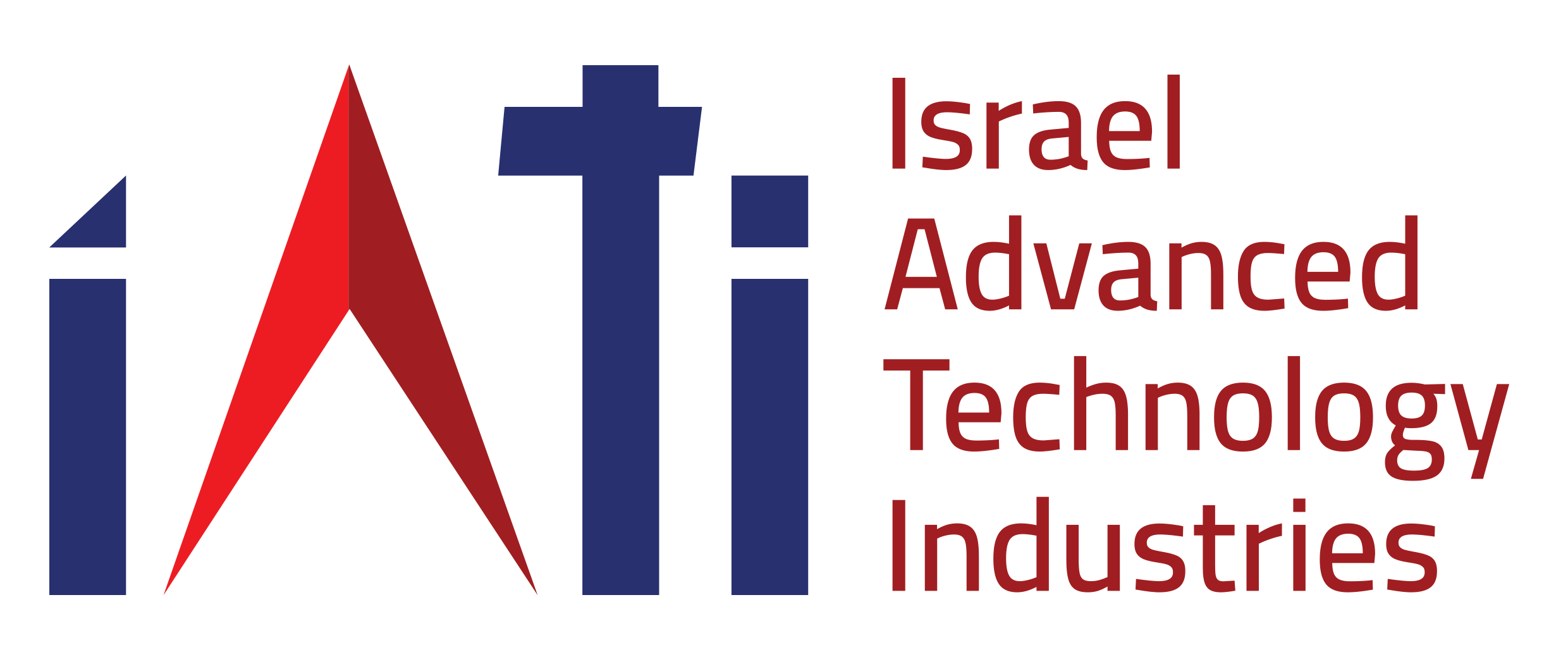 בעקבות קורס הכשרה בניהול גיוון ושייכות בהייטק
22.5.24
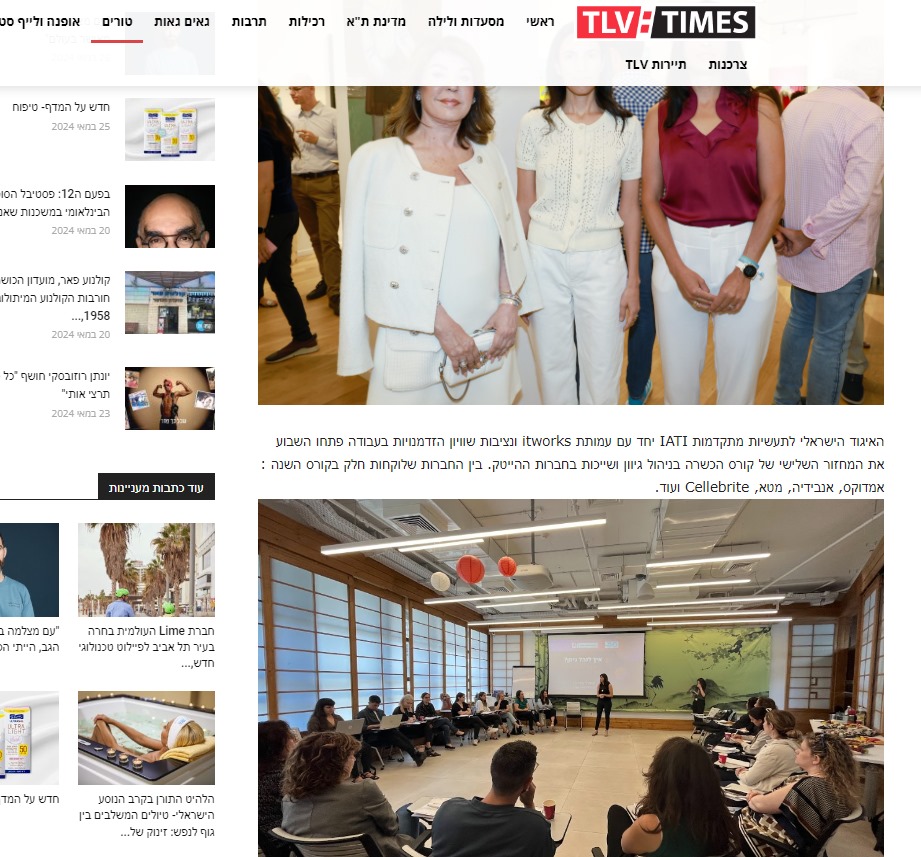 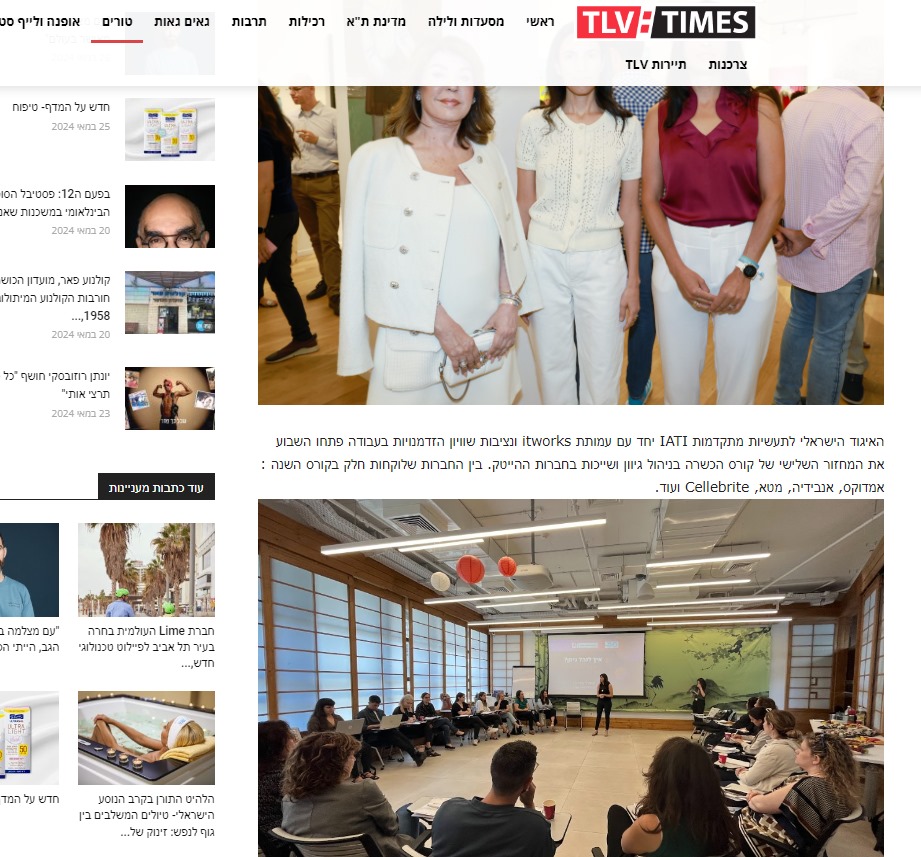 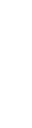 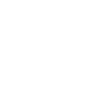 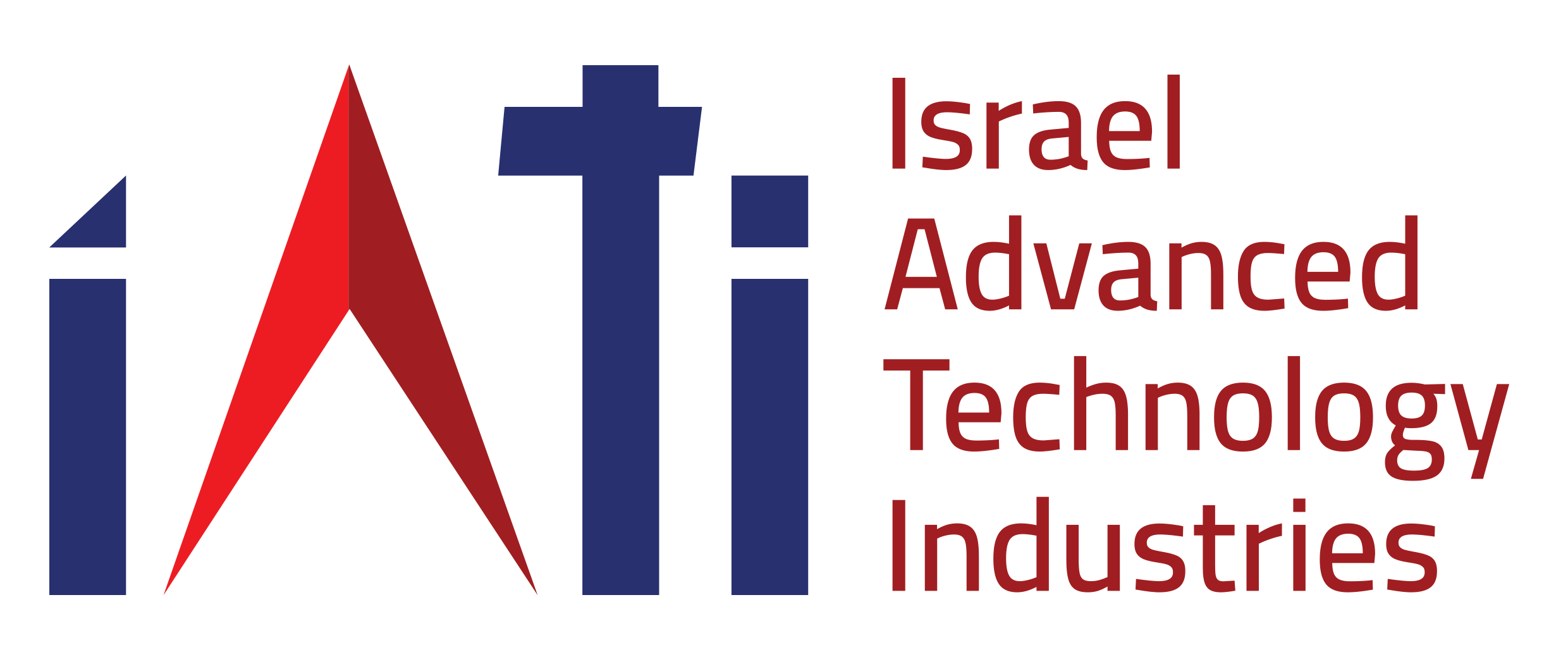 בעקבות סקר קרנות הון הסיכון של IATI 
בנושא השפעת המלחמה על מצב ההייטק 
כחלק מהדוח השנתי של רשות החדשנות
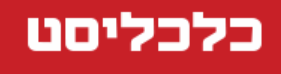 4.6.24
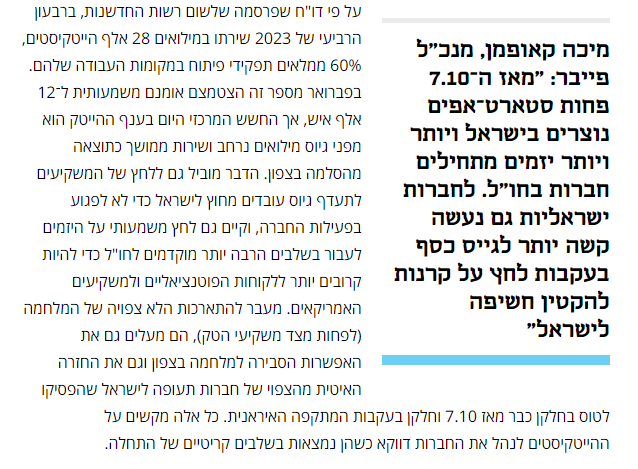 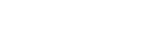 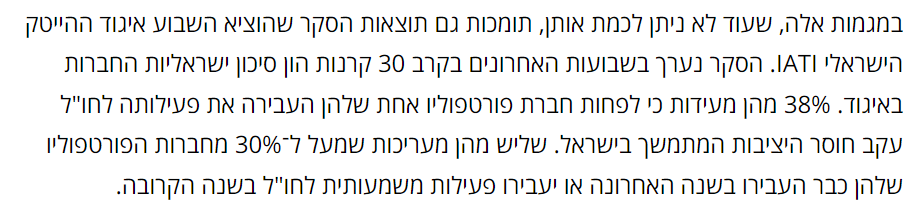 בעקבות סקר קרנות הון הסיכון של IATI 
בנושא השפעת המלחמה על מצב ההייטק 
כחלק מהדוח השנתי של רשות החדשנות
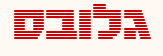 4.6.24
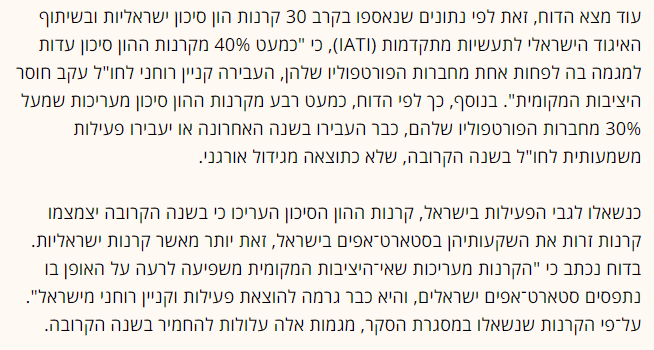 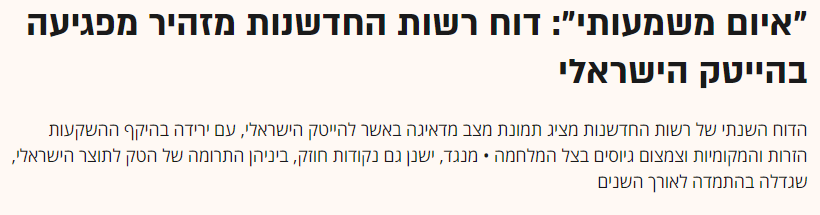 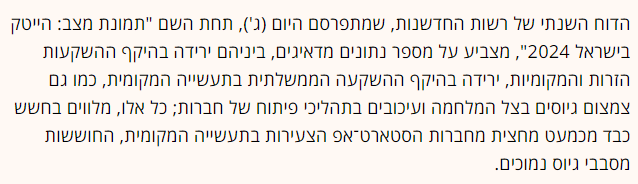 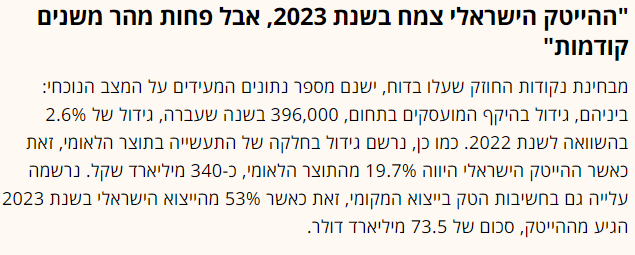 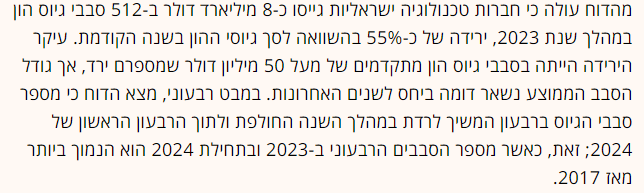 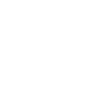 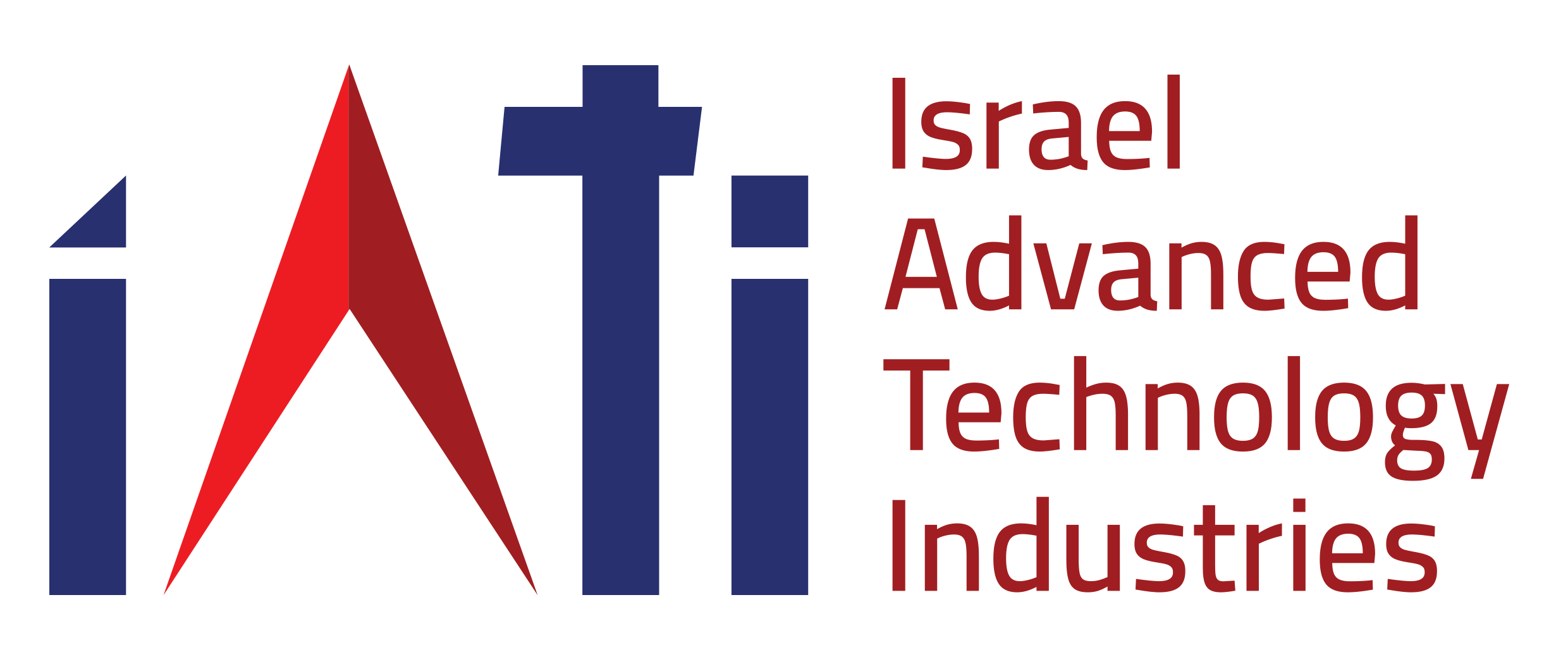 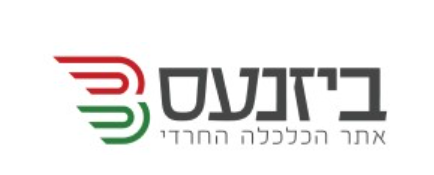 בעקבות סקר קרנות הון הסיכון של IATI 
בנושא השפעת המלחמה על מצב ההייטק 
כחלק מהדוח השנתי של רשות החדשנות
4.6.24
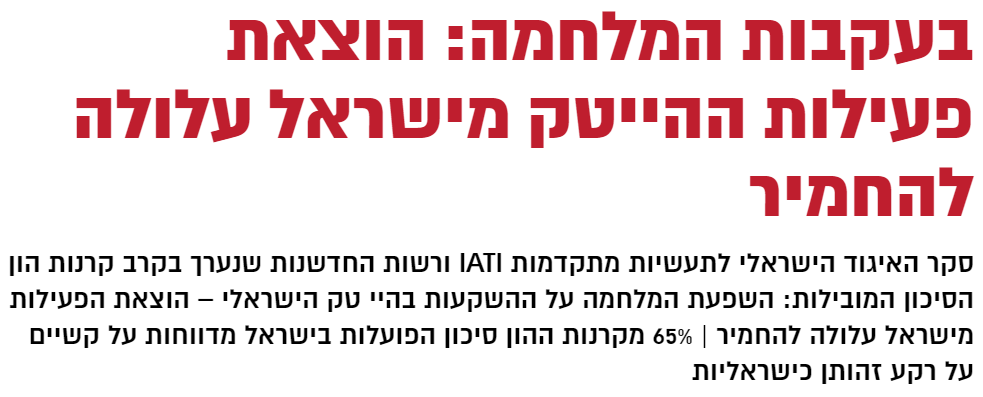 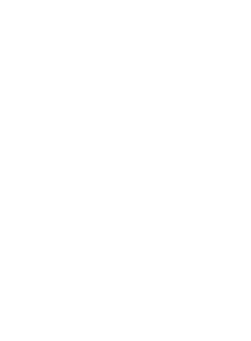 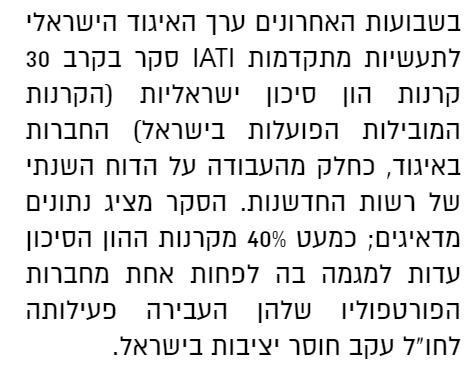 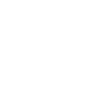 בעקבות סקר קרנות הון הסיכון של IATI 
בנושא השפעת המלחמה על מצב ההייטק 
כחלק מהדוח השנתי של רשות החדשנות
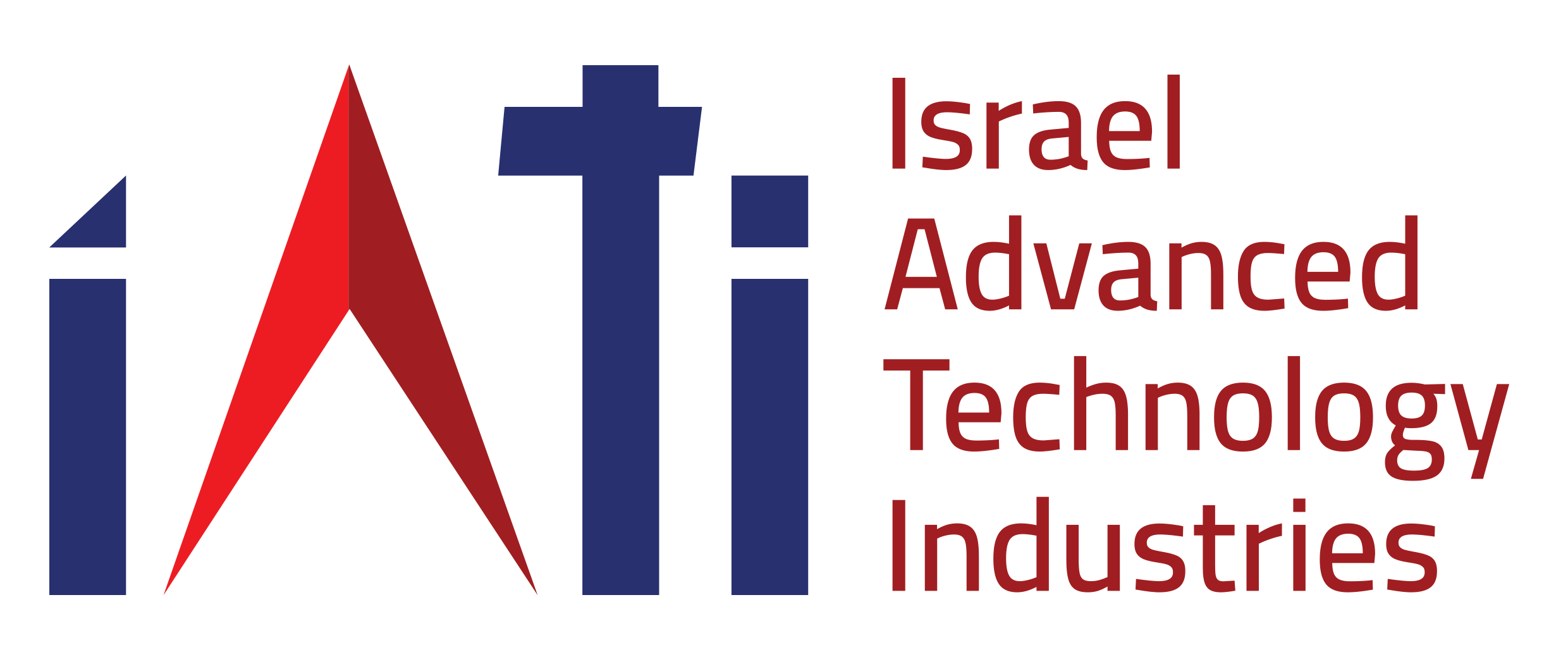 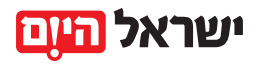 4.6.24
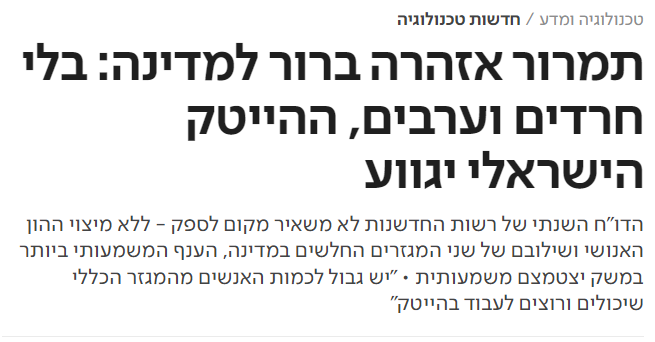 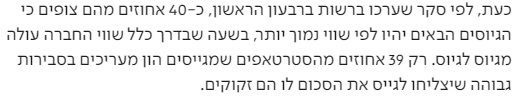 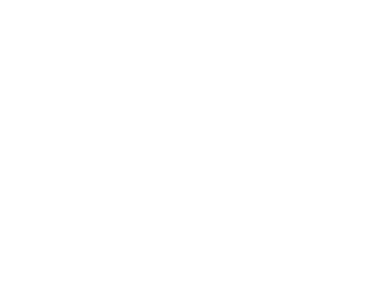 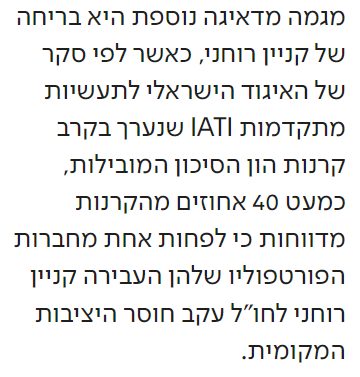 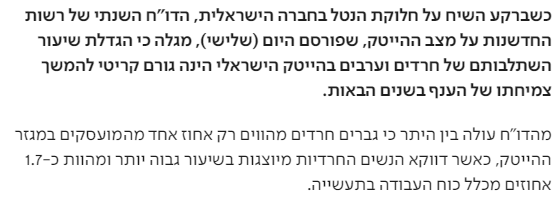 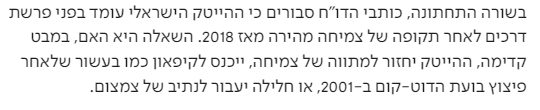 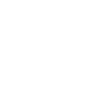 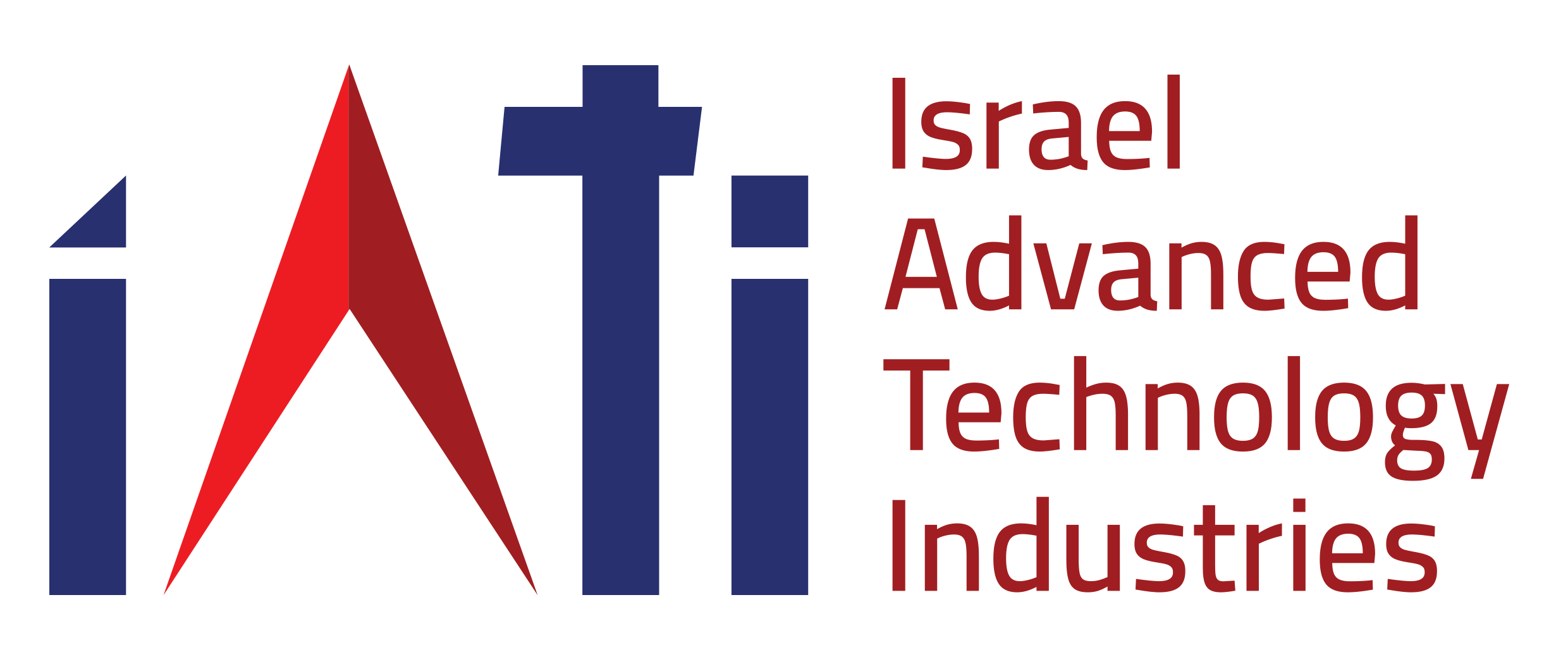 בעקבות סקר קרנות הון הסיכון של IATI 
בנושא השפעת המלחמה על מצב ההייטק 
כחלק מהדוח השנתי של רשות החדשנות
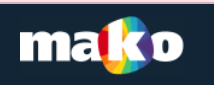 4.6.24
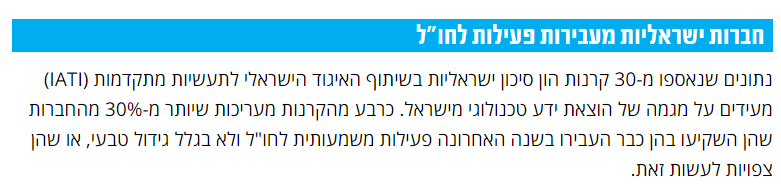 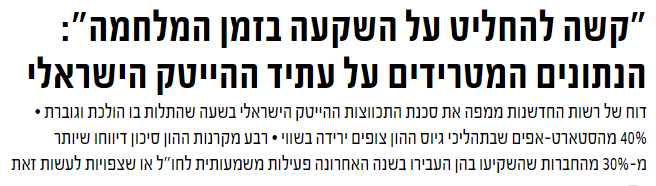 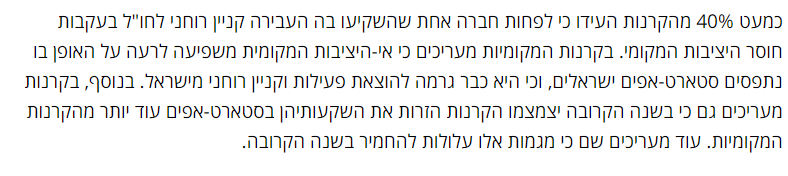 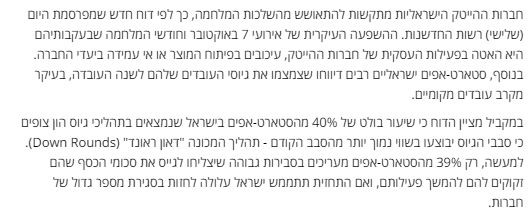 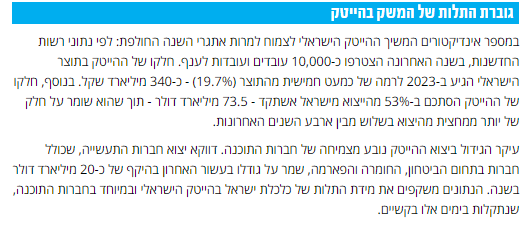 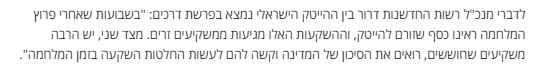 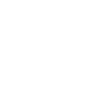 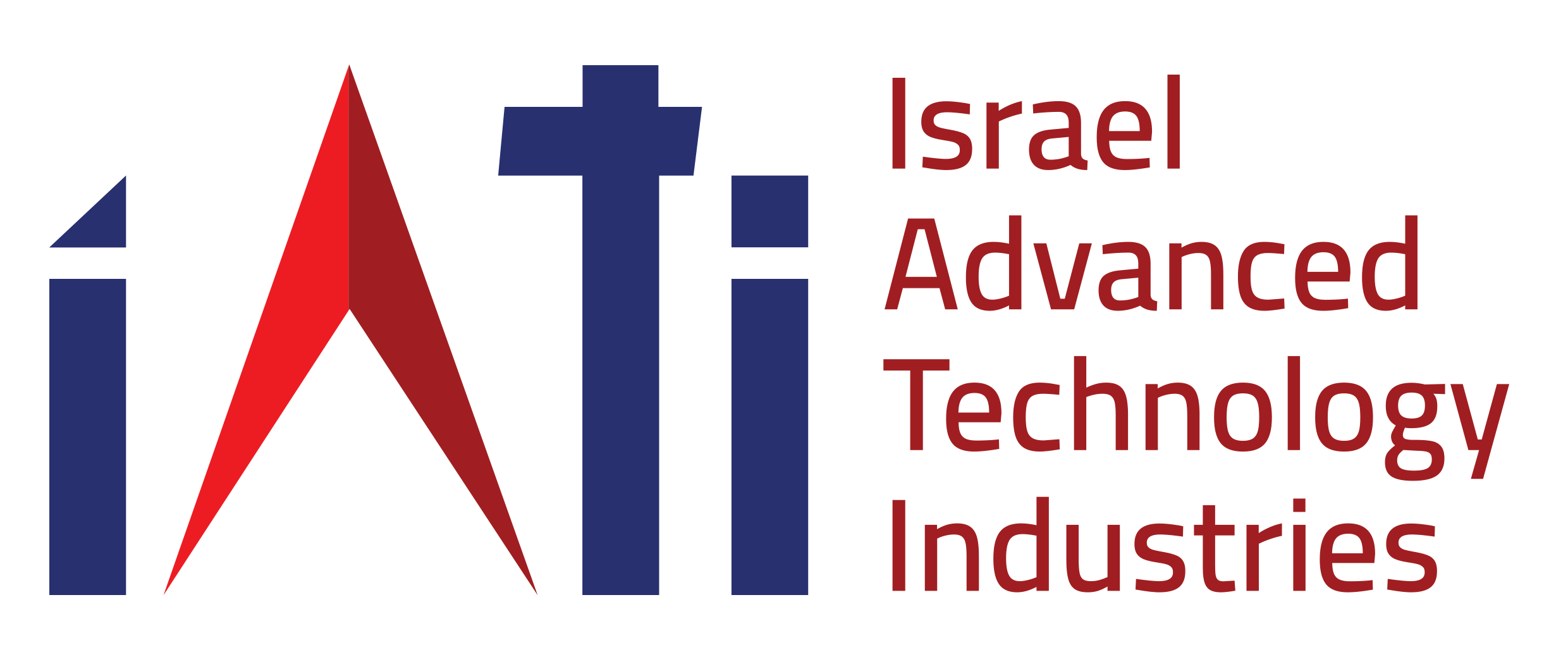 בעקבות סקר קרנות הון הסיכון של IATI 
בנושא השפעת המלחמה על מצב ההייטק 
כחלק מהדוח השנתי של רשות החדשנות
4.6.24
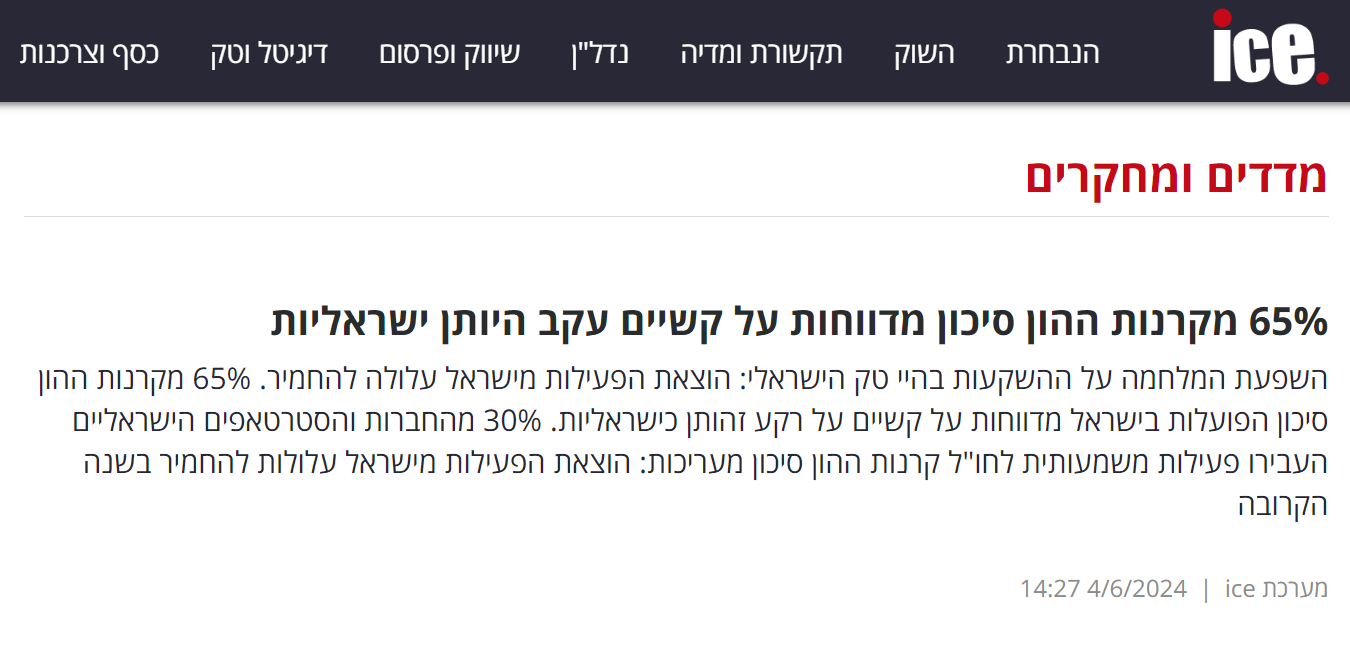 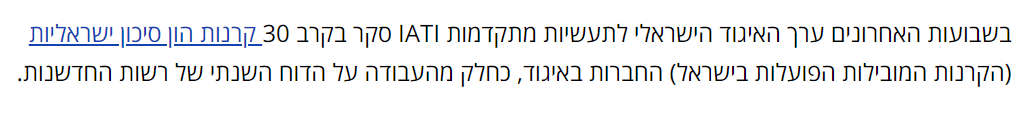 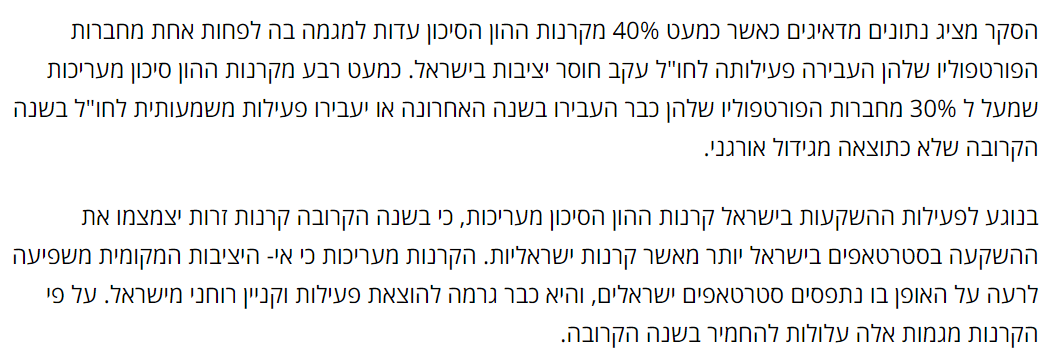 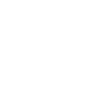 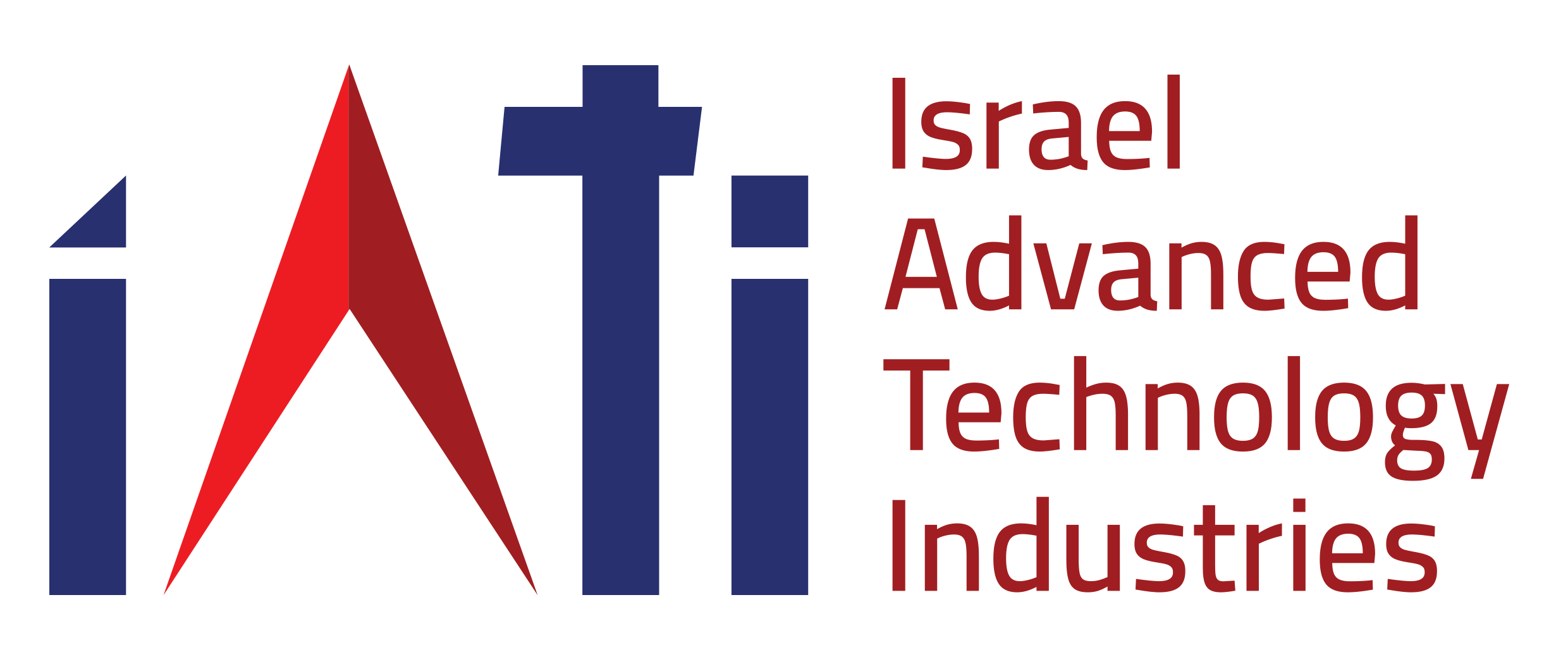 בעקבות סקר קרנות הון הסיכון של IATI 
בנושא השפעת המלחמה על מצב ההייטק 
כחלק מהדוח השנתי של רשות החדשנות
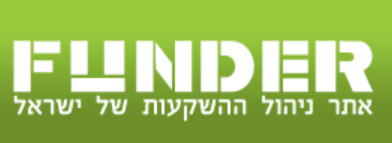 4.6.24
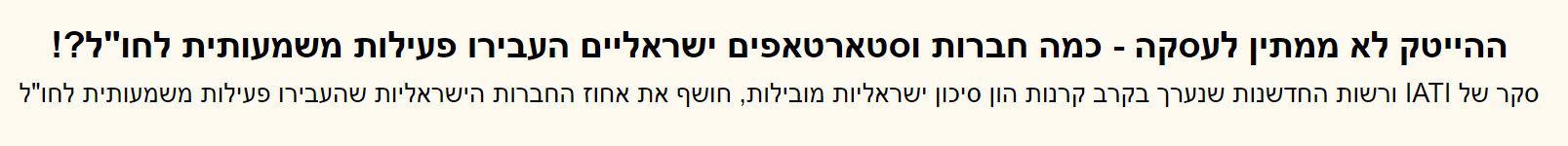 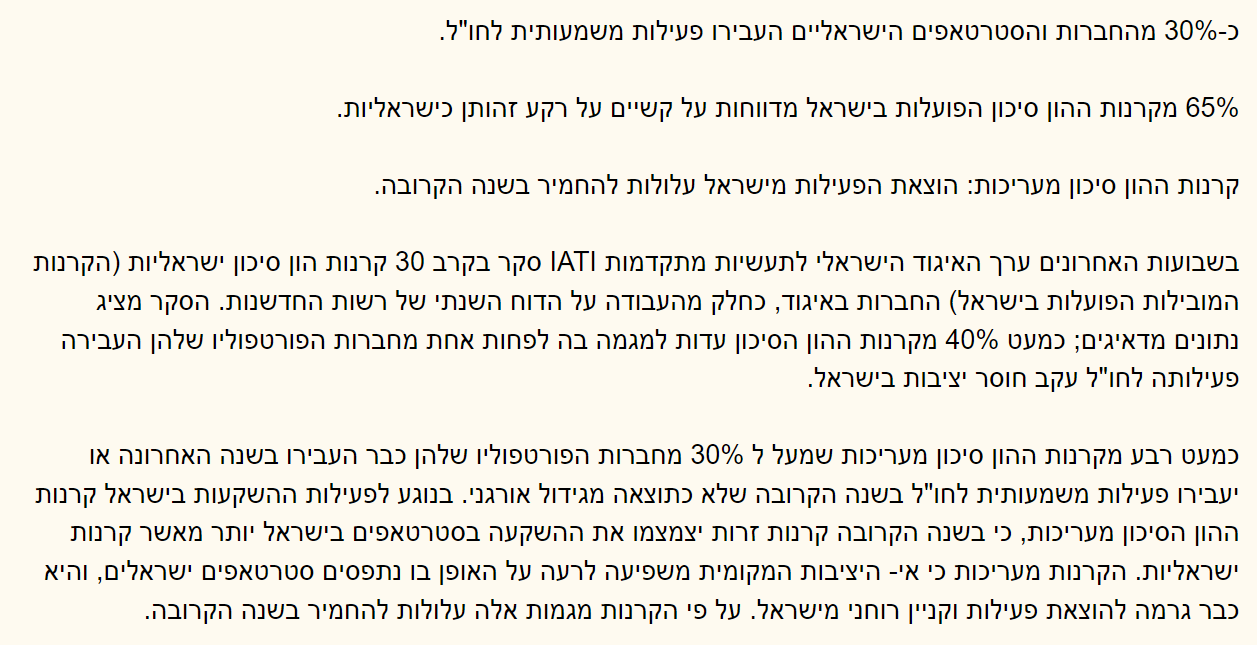 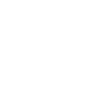 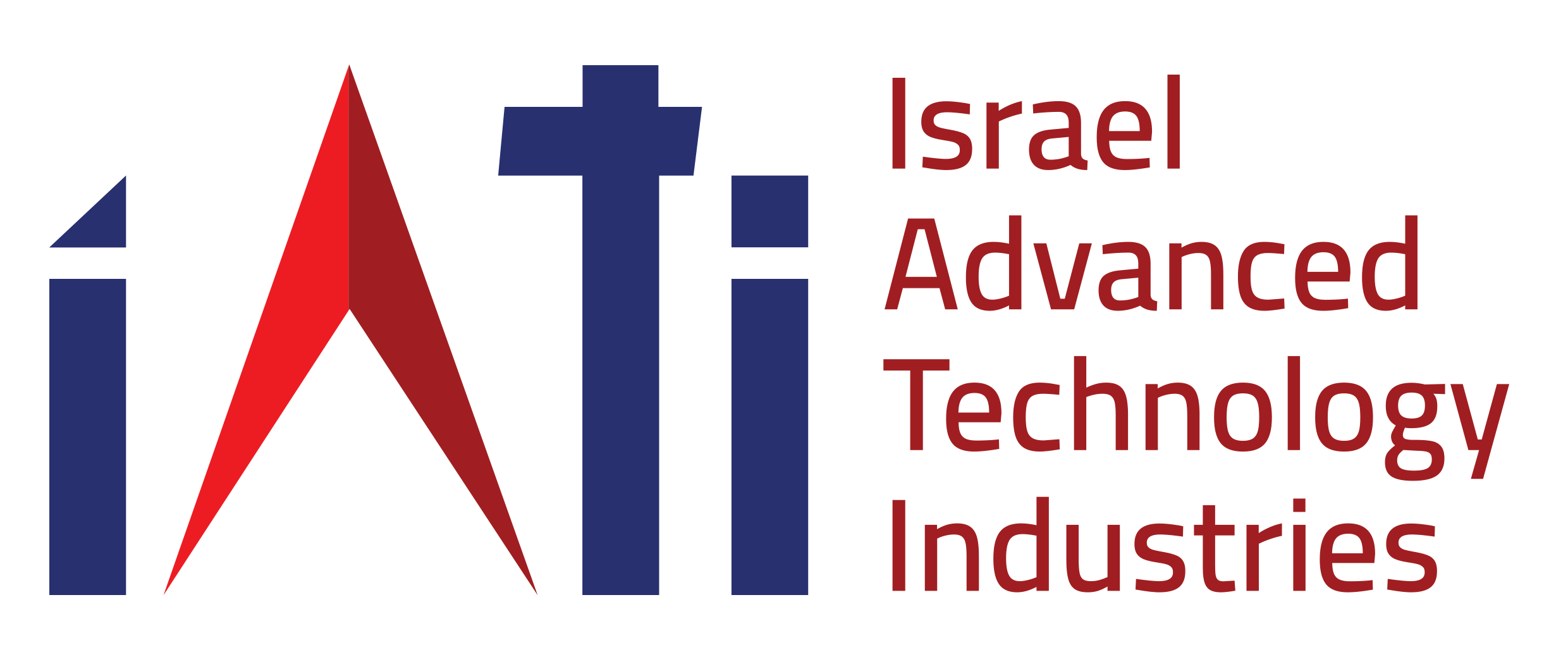 בעקבות סקר קרנות הון הסיכון של IATI 
בנושא השפעת המלחמה על מצב ההייטק 
כחלק מהדוח השנתי של רשות החדשנות
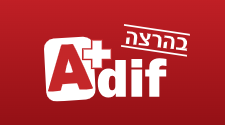 4.6.24
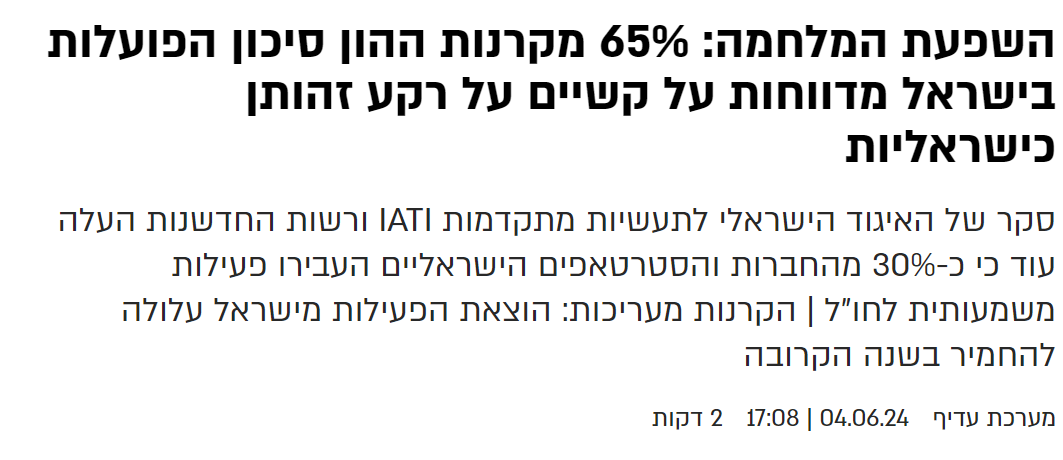 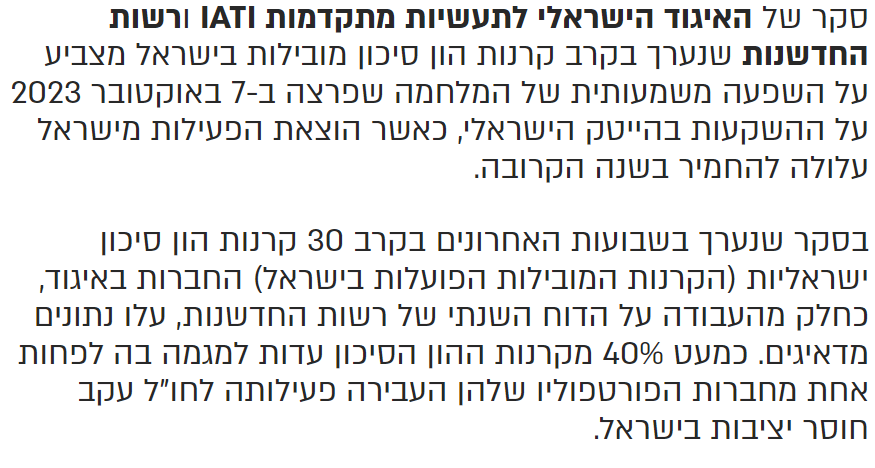 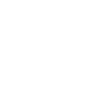 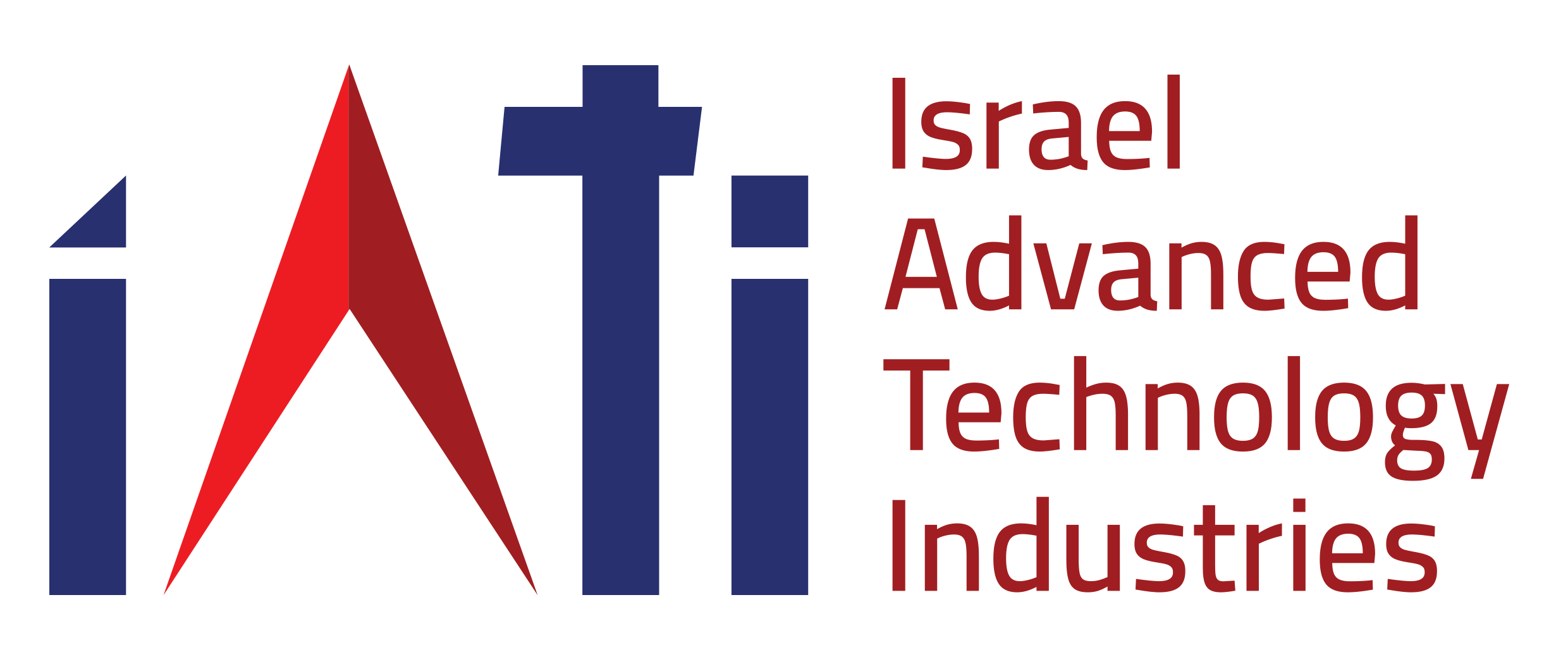 בעקבות סקר קרנות הון הסיכון של IATI 
בנושא השפעת המלחמה על מצב ההייטק 
כחלק מהדוח השנתי של רשות החדשנות
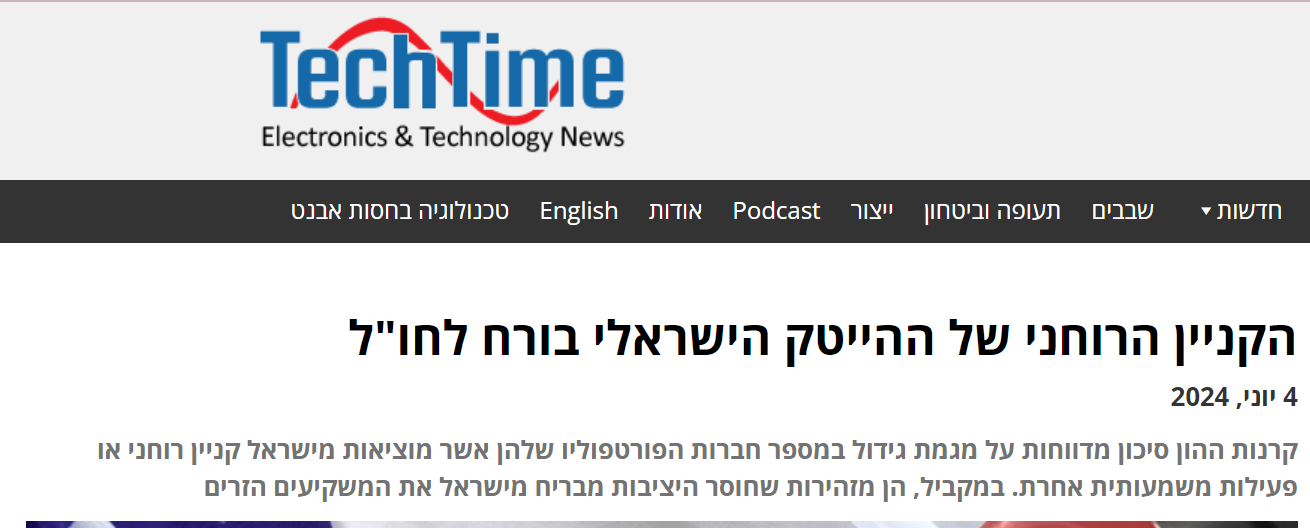 4.6.24
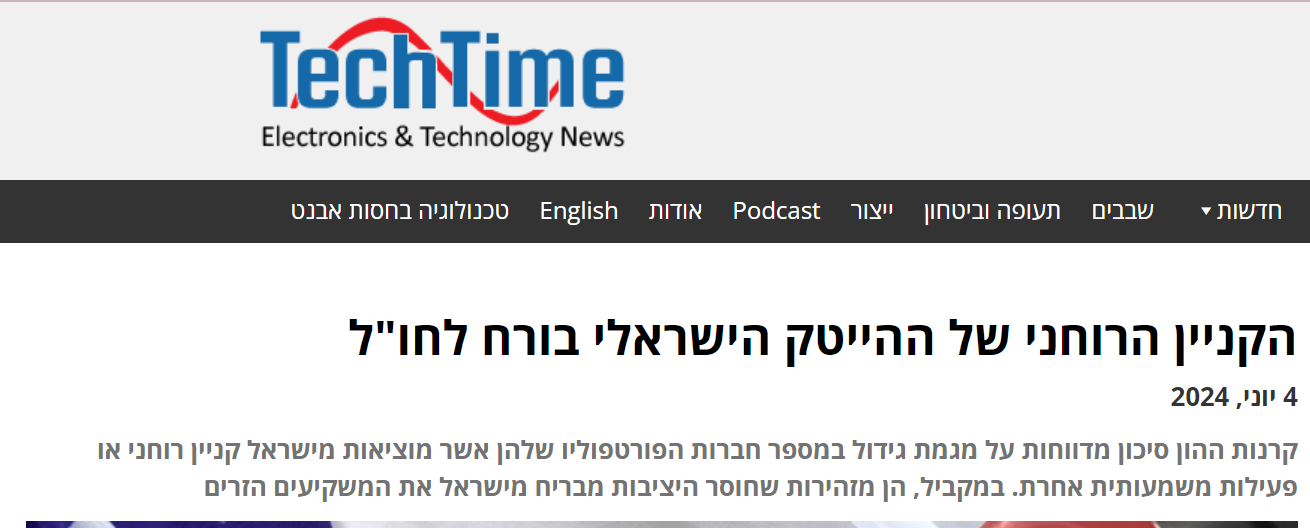 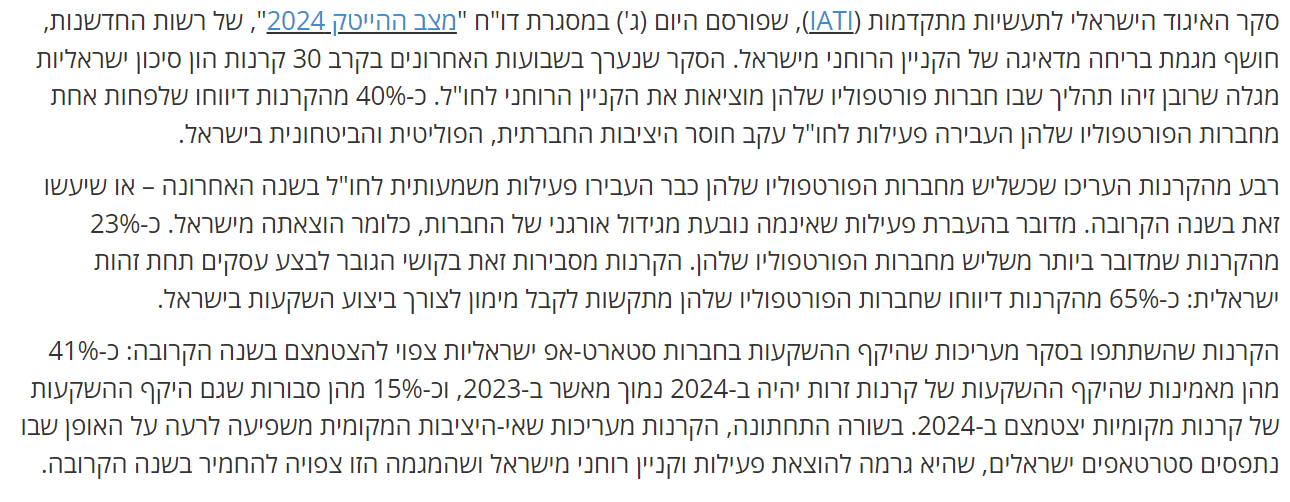 בעקבות סקר קרנות הון הסיכון של IATI 
בנושא השפעת המלחמה על מצב ההייטק 
כחלק מהדוח השנתי של רשות החדשנות
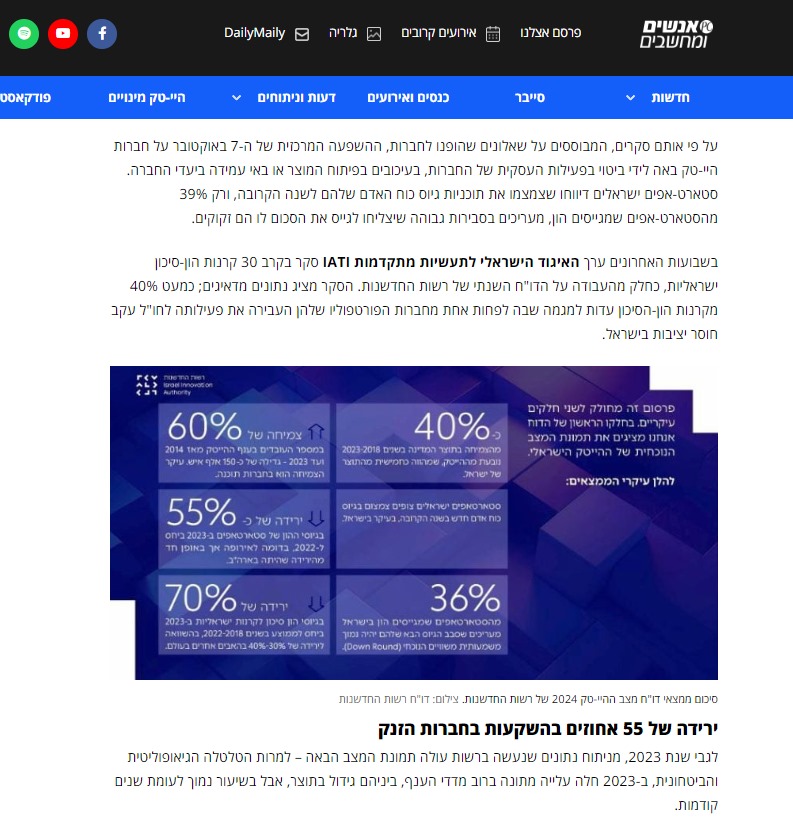 4.6.24
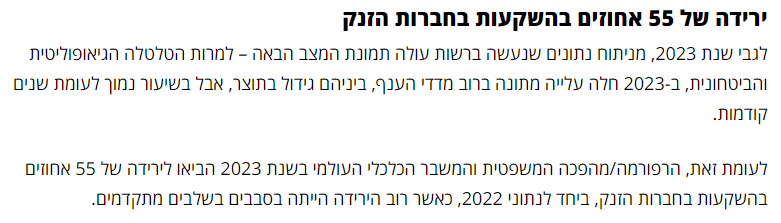 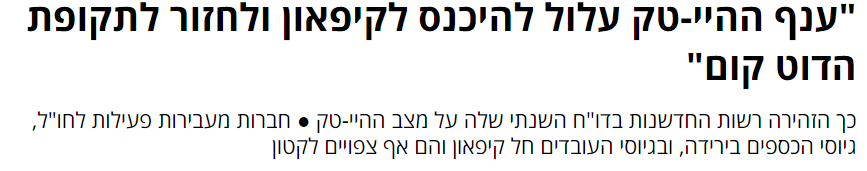 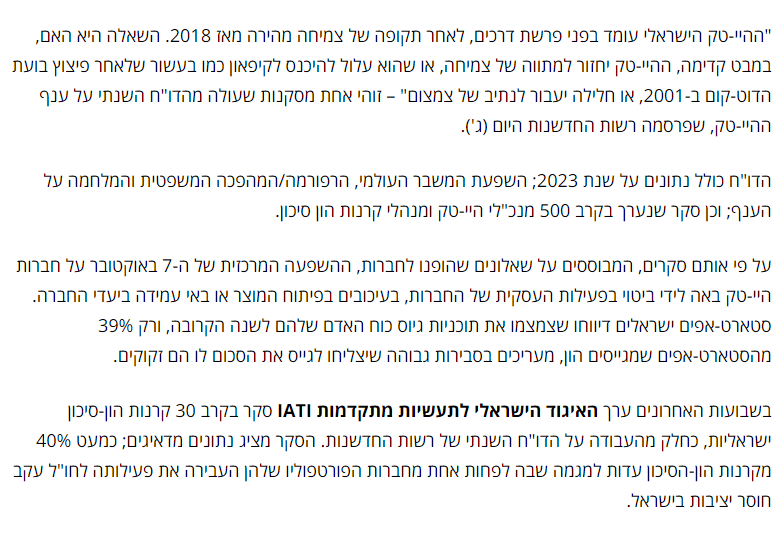 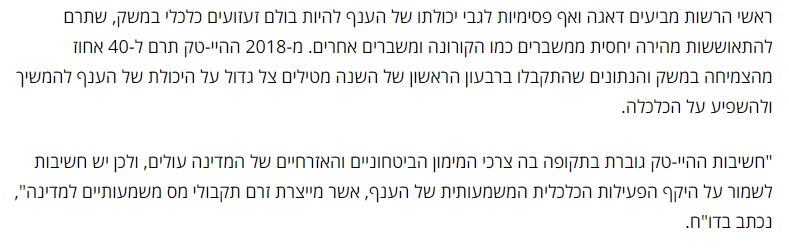 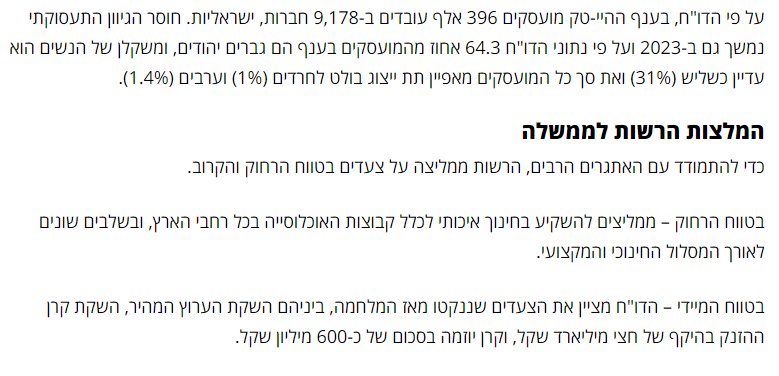 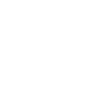 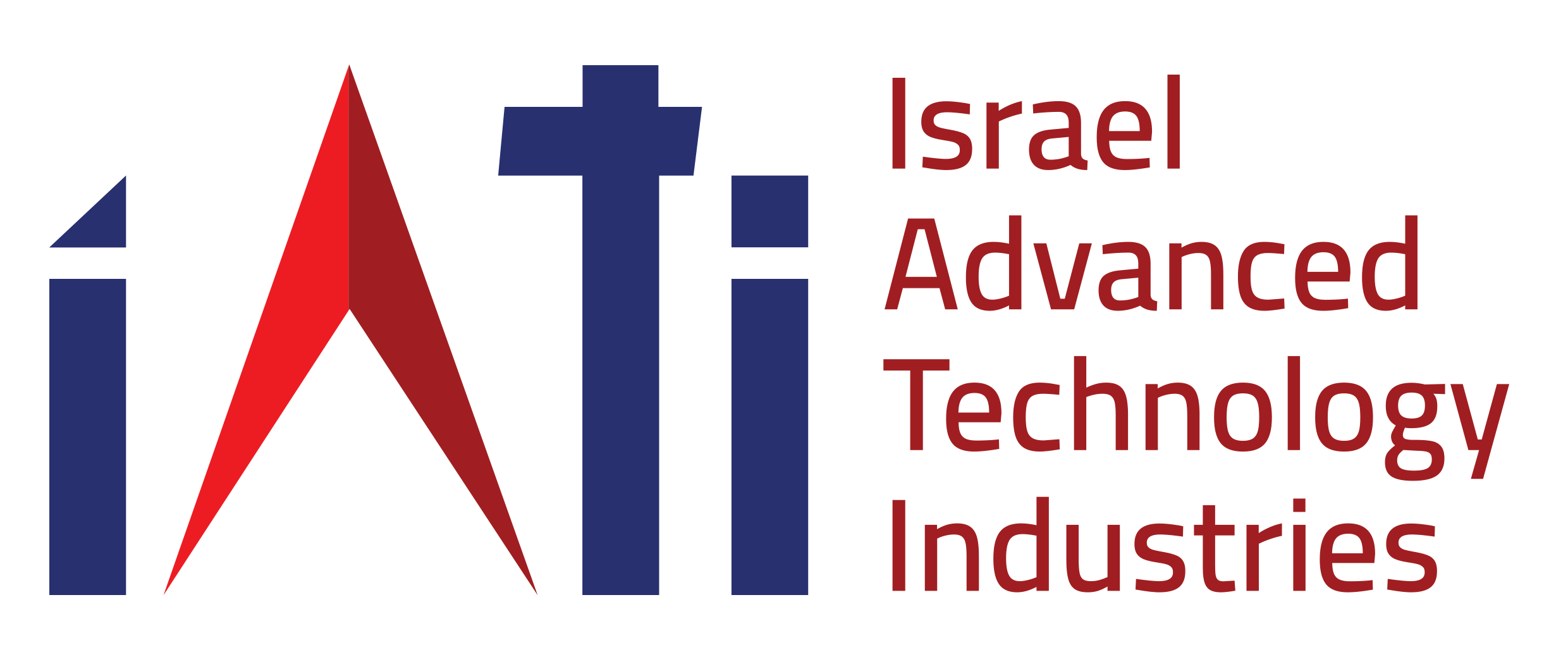 Following the participation of IATI at the She Loves Tech Competition: the world’s largest startup competition for women and technology
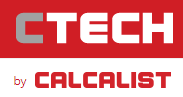 10.6.24
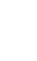 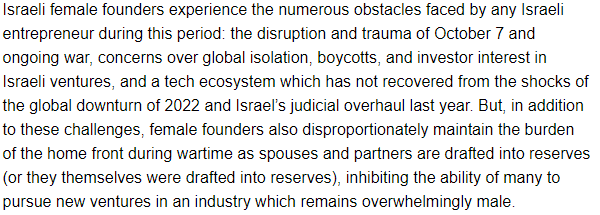 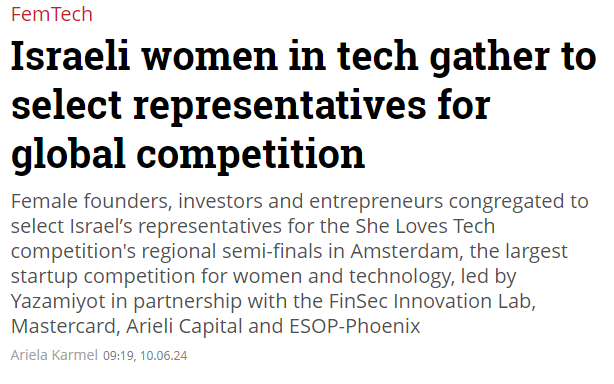 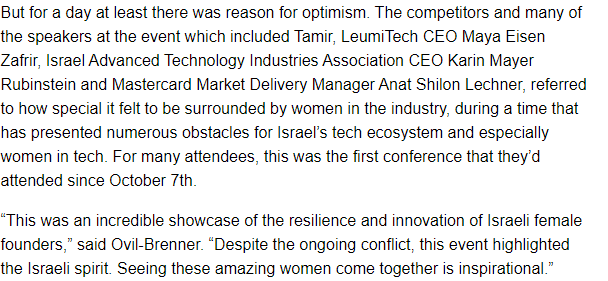 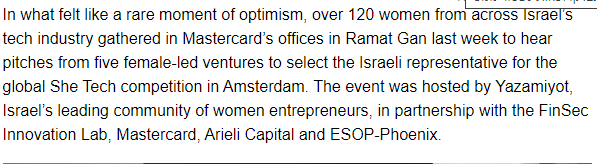 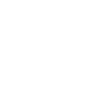 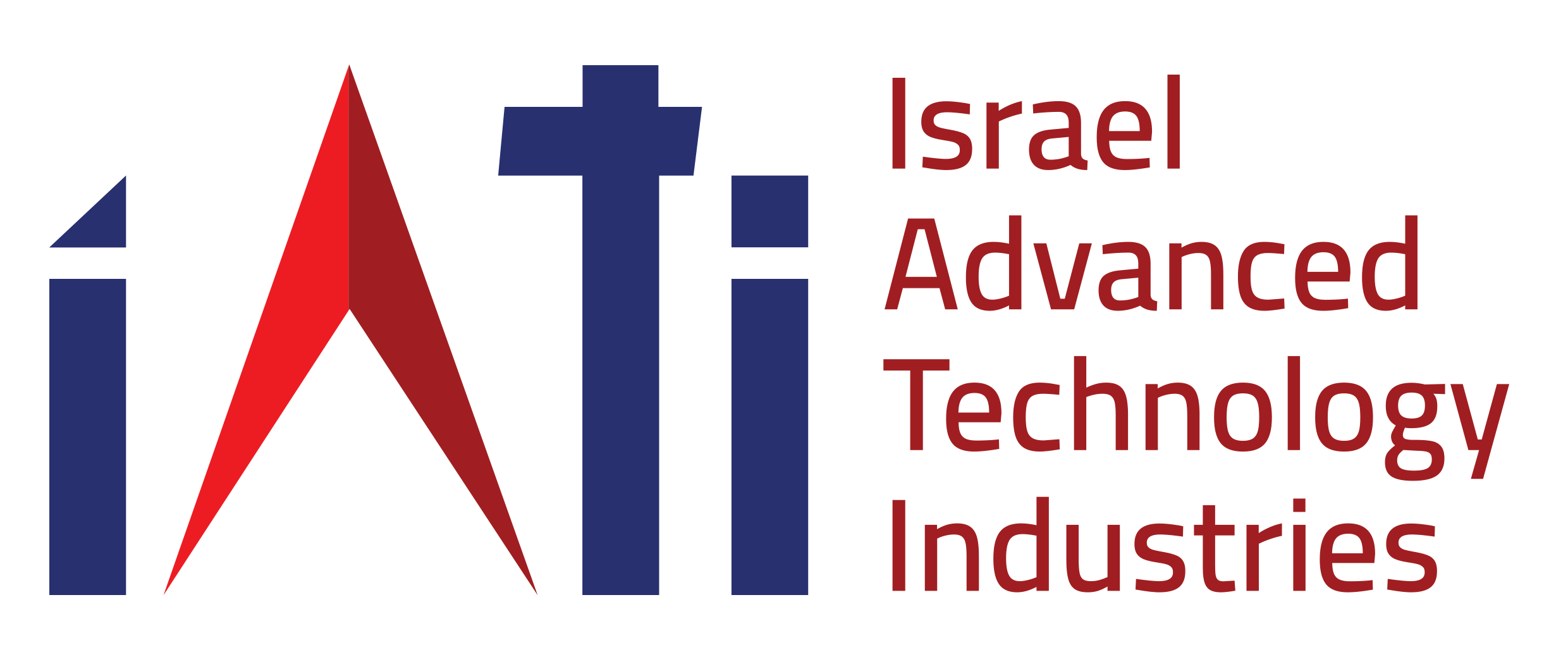 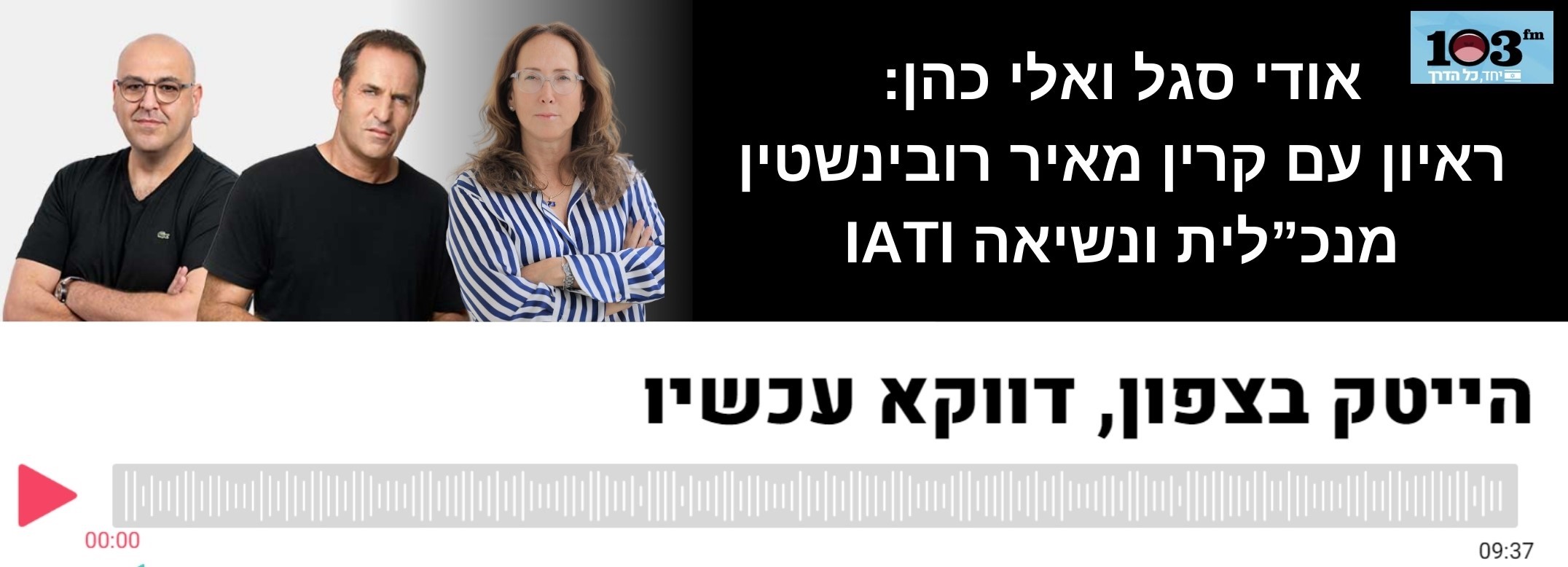 28.6.24
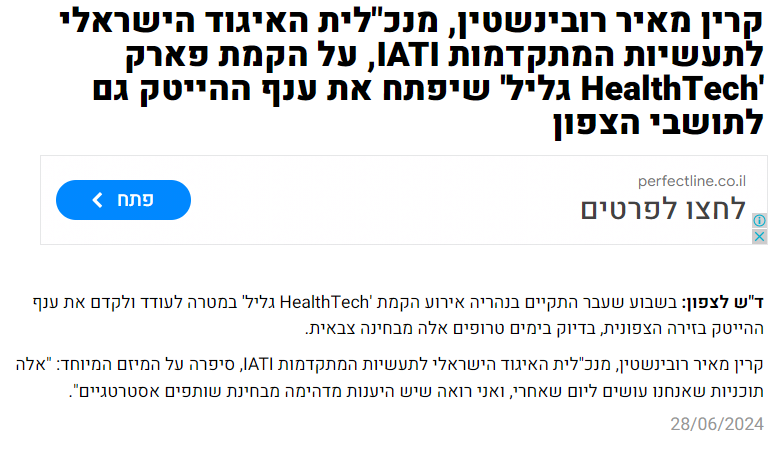 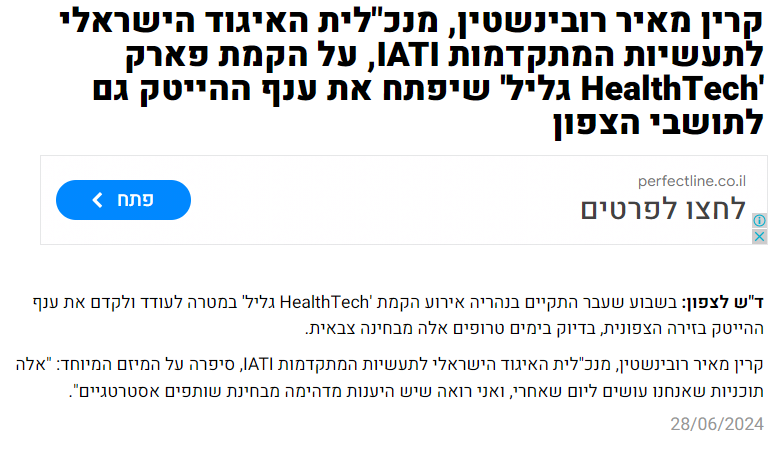